IEC National
2014 NEC Update for Electricians
Courtesy of the IEC National Codes and Standards Committee
The 2014 NEC Update for 
Electricians
Courtesy of the IEC National Codes and Standards Committee
2
Instructor
Add details about the instructor
3
Slides with IAEI Copyright were provided by IAEI
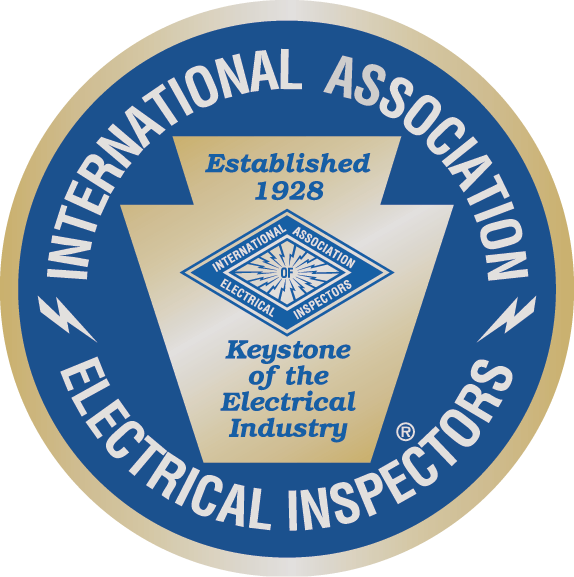 www.iaei.org
972-235-1455
[Speaker Notes: Acknowledge the International Association of Electrical Inspectors for the use of some of their slides in this presentation and direct the students to IAEI’s website for books, videos, etc.]
2014 NEC & IAEI’s Analysis of Change
The two books below are recommended for use with this presentation.
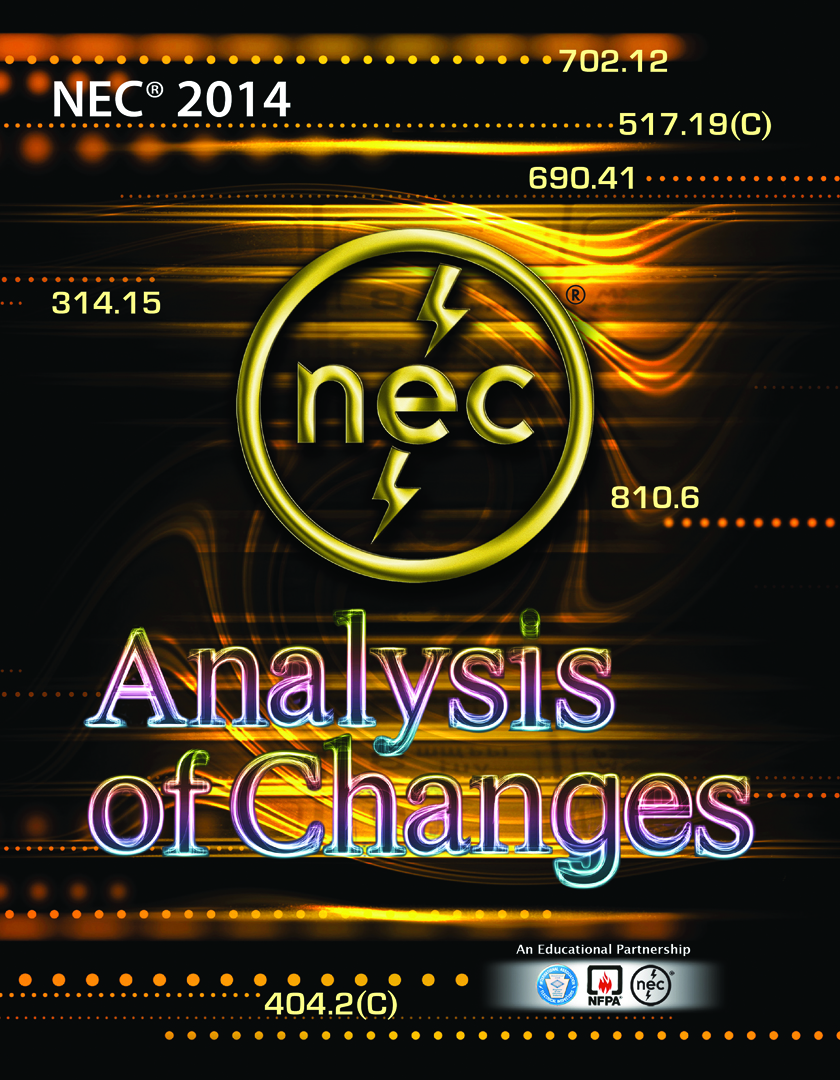 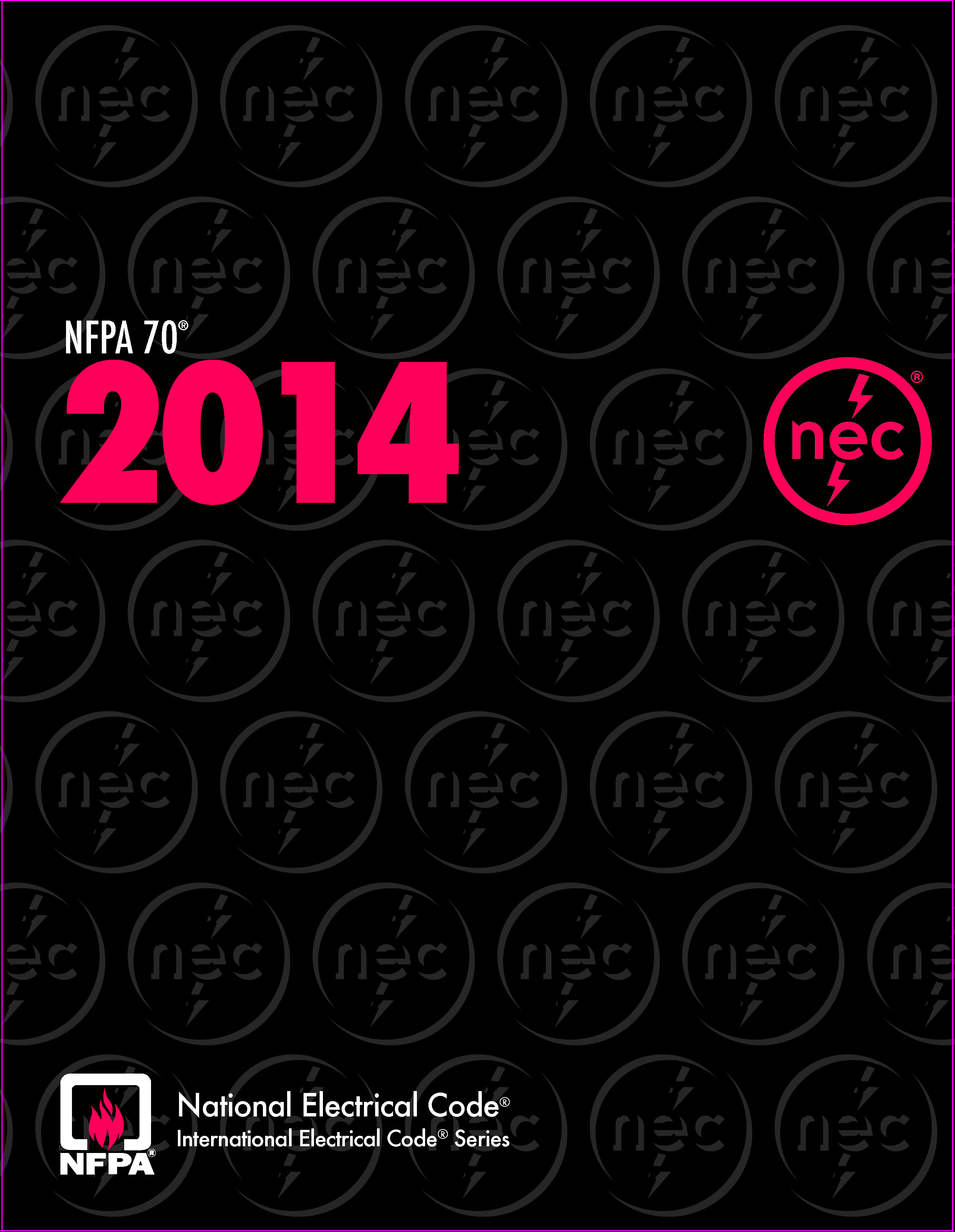 5
[Speaker Notes: Acknowledge the National Fire Prevention Association secretariat of National Electrical Code in this presentation and direct the students to NFPA’s website for books, training, etc.]
New Articles to 2014 NEC
New Article 393 Low Voltage Suspended Ceiling Power Distribution.
393.1 
Covers the installation of low voltage suspended ceiling power distribution systems.

Required to be a listed system or an assembly of listed parts.
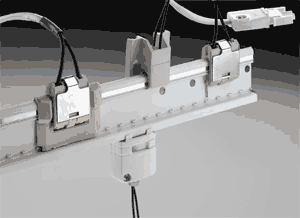 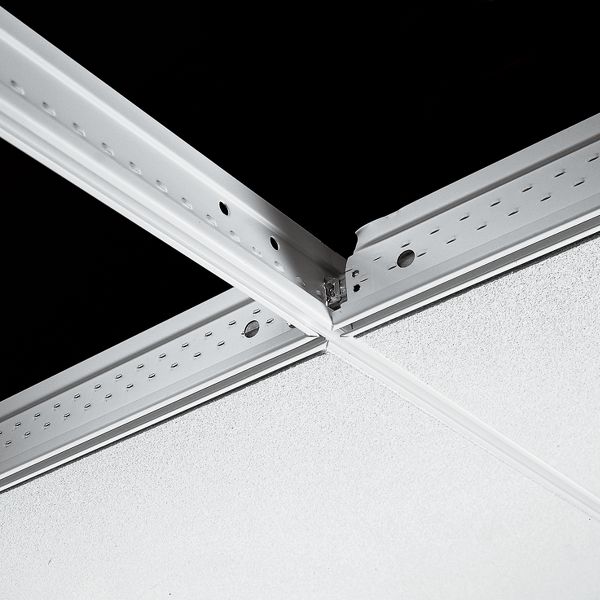 7
[Speaker Notes: The system serves as a support for finished ceiling surface and consisting of a busbar and busbar support system to distribute power to utilization equipment supplied by Class 2 power supply.]
New Article 646 Modular Data Centers
646.1  Section covers modular data centers.
	Modular Data Center (MDC).
8
[Speaker Notes: Prefabricated units rated 600 volts or less,
	consisting of an outer enclosure housing multiple racks or cabinets of an outer enclosure housing information technology equipment (ITE) and various support equipment such as electrical service and distribution equipment, HVAC systems, and similar equipment.
Required to be listed and labeled or constructed in accordance with the requirements of Article 646.
Provides reduction in working space equipment operating at not more than 30 volts rms, 42 volts peak or 60 volts dc.]
New Article 728 Fire Resistive Cable Systems
Fire resistive conductors and components
 Fire resistive cables, conductors and components.
General installation requirements for fire resistive cable systems.
Survivability of life safety circuits
9
[Speaker Notes: 728.4 General. Fire resistive cables, fire resistive conductors and components shall be tested and listed as a complete system. The cables, conductors, and components shall be designated for use in a specific fire rated system and shall not be interchangeable between systems. Fire resistive cables, conductors, and components shall be suitable for use with the wiring methods in Chapter 3 as applicable.
Provides general installation requirements for fire resistive cable systems.
Survivability of life safety circuits exposed to a fire is dependent on these systems using the specific material and installation methods specified in their listing requirements.]
New Article 750 Energy Management Systems
Energy Management System. 
Monitor(s), communication equipment
Controller(s)
Timer(s)
Other device(s)
Automatic disconnection creates a hazard.
10
[Speaker Notes: 728.4 General. Fire resistive cables, fire resistive conductors, and components shall be tested and listed as a complete system. The cables, conductors, and components shall be designated for use in a specific fire rated system and shall not be interchangeable between systems. Fire resistive cables, conductors, and components shall be suitable for use with the wiring methods in Chapter 3 as applicable.
Provides general installation requirements for fire resistive cable systems.
Survivability of life safety circuits exposed to a fire is dependent on these systems using the specific material and installation methods specified in their listing requirements.]
2014 National Electrical Code Changes to Existing Articles
Maximum Voltage Threshold Change
The 600 volts threshold was changed to 1000 volts throughout the NEC .

Look for appropriate UL listing and rating when installing products at the new voltage threshold.
12
[Speaker Notes: Revisions will result in revision to equipment voltage ratings within product standards to accommodate higher operating voltages of systems such as PV and wind.
Example: The present voltage rating for “low voltage” safety switches is incompatible with PV or wind power systems operating over 600 volts.]
Article 100 adds “Readily Accessible”
Electrical contractors and electricians should consider this definition when installing dishwashers, vending machines, and other electrical products that requires the GFCI to be readily accessible.
13
[Speaker Notes: “Capable of being reached quickly for operation, renewal or inspection without requiring those to which ready access is requisite to use tools, to climb over or remove obstacles or resort to portable ladders and so forth”.]
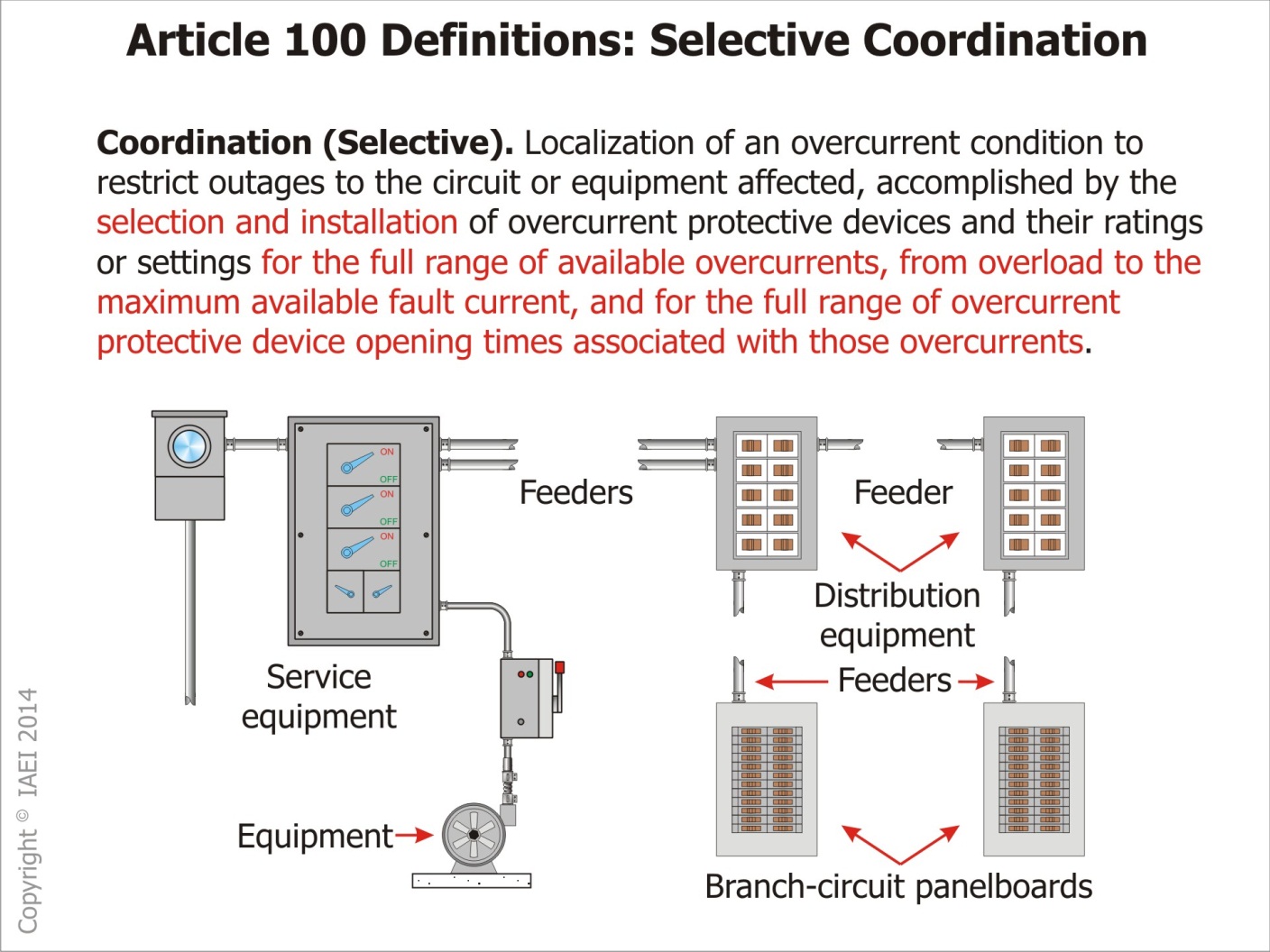 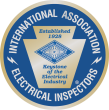 Article 100 Definition – Selective Coordination
Electrical contractors can  use curves for fuse and circuit breaker to achieve Selective Coordination.  Product engineers working for manufacturers are also very helpful. Worker safety and NFPA 70E should be considered during maintenance
15
[Speaker Notes: “Capable of being reached quickly for operation, renewal or inspection without requiring those to which ready access is requisite to use tools, to climb over or remove obstacles or resort to portable ladders and so forth”.]
Article 100 “Retrofit Kit”
A general term for a complete subassembly of parts and devices for field conversion of utilization equipment.
16
[Speaker Notes: New definition applies to listed retrofit kits used for luminaries and signs as referenced by requirements in Article 410 and 600]
110.16 Arc Flash Hazard Warning
In the Field
At the Factory
17
[Speaker Notes: New revision adds the words  “or Factory” to the rule.
Allows the marking to be applied in the field or at the factory by manufacturer.]
110.21(B) Field Marking
Caution, warning or danger signs or labels
Words and or colors and or symbols.
Not be hand written 
Durability to withstand the environment.
Refer to ANSI Z535.4-2011 Product Safety Signs and Labels
18
[Speaker Notes: Applies to Code required caution, warning, or danger signs or labels.
The marking shall adequately warn of the hazards using effective words and/or colors and/or symbols.
The label shall be permanently affixed to the equipment or wiring method and shall not be hand written (Exception for markings that are subject to change).
The label shall be of sufficient durability to withstand the environment.
Informational Notes refer to ANSI Z535.4-2011 Product Safety Signs and Labels for guidelines on symbols, colors, location, and durability of safety signs and labels for application to electrical equipment.]
110.21(B) Field-Applied Hazard Markings
DANGER indicates a hazardous situation which, if not avoided, will result in death or serious injury.


WARNING indicates a hazardous situation which, if not avoided, could result in death or serious injury.


CAUTION indicates a hazardous situation which, if not avoided, may result in minor or moderate injury.
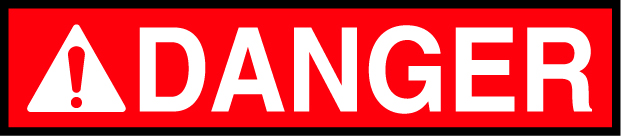 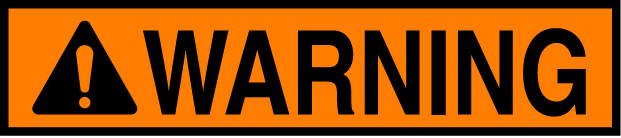 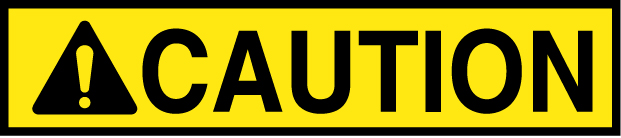 110.24 Available Fault Current
Note clarifies that the available fault current markings are for equipment rating purposes only and not for arc-flash hazard analysis as required by NFPA 70E
20
[Speaker Notes: New Informational note

Note clarifies that the available fault current markings required by 110.24 are for equipment rating purposes only and not for arc-flash hazard analysis as required by NFPA 70E]
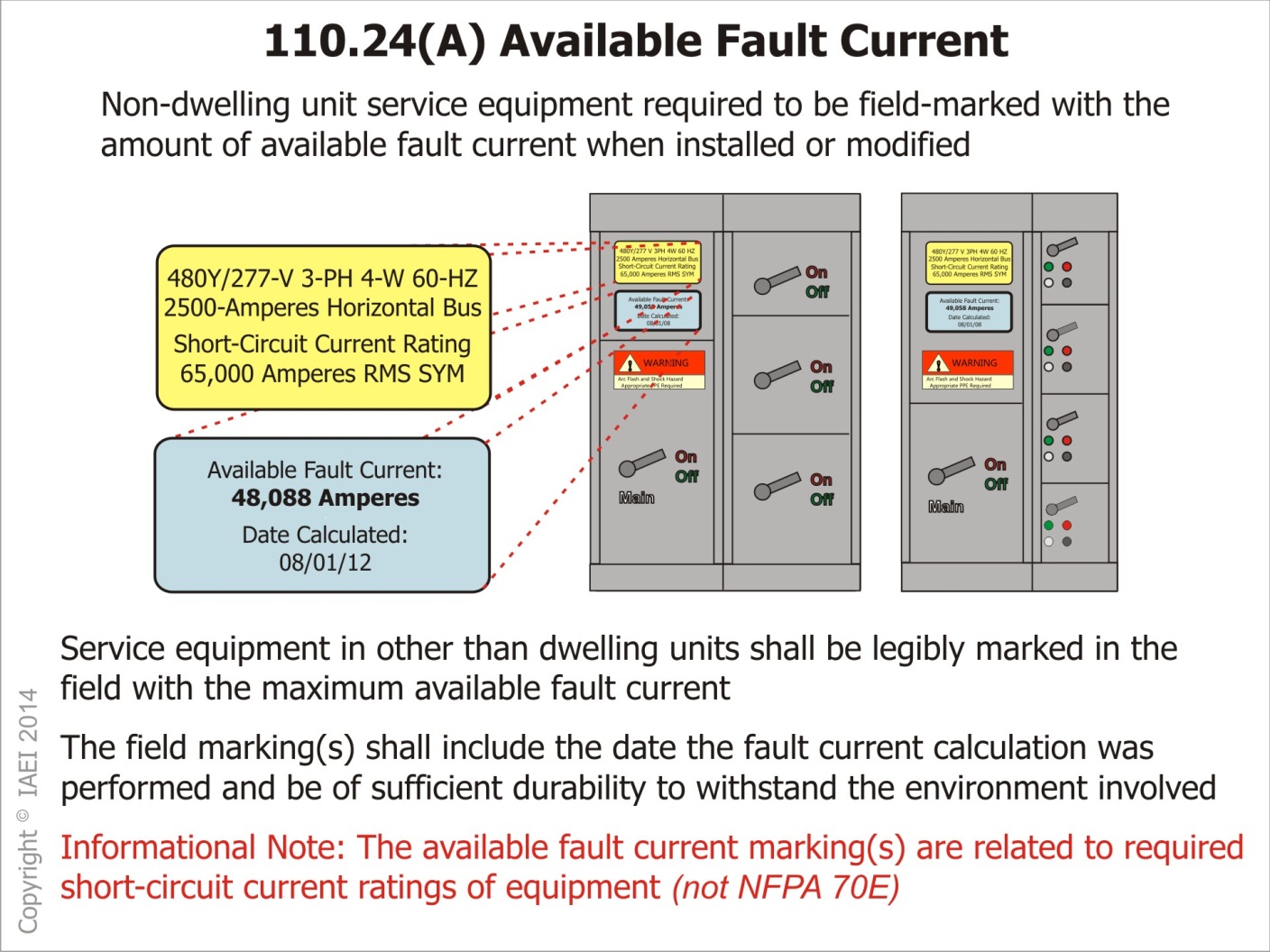 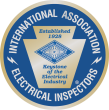 110.25 Lockable Disconnecting Means
New section in Article 110 provides consistency for Code rules requiring a disconnecting means that is capable of being locked in the open position.
22
[Speaker Notes: Where a disconnecting means is required to be lockable open elsewhere in the Code, it shall be capable of being locked in the open position.  The provision for locking shall remain in place with or without the lock installed
Exception: Cord and plug connection locking provision shall not be required to remain in place without the lock installed.]
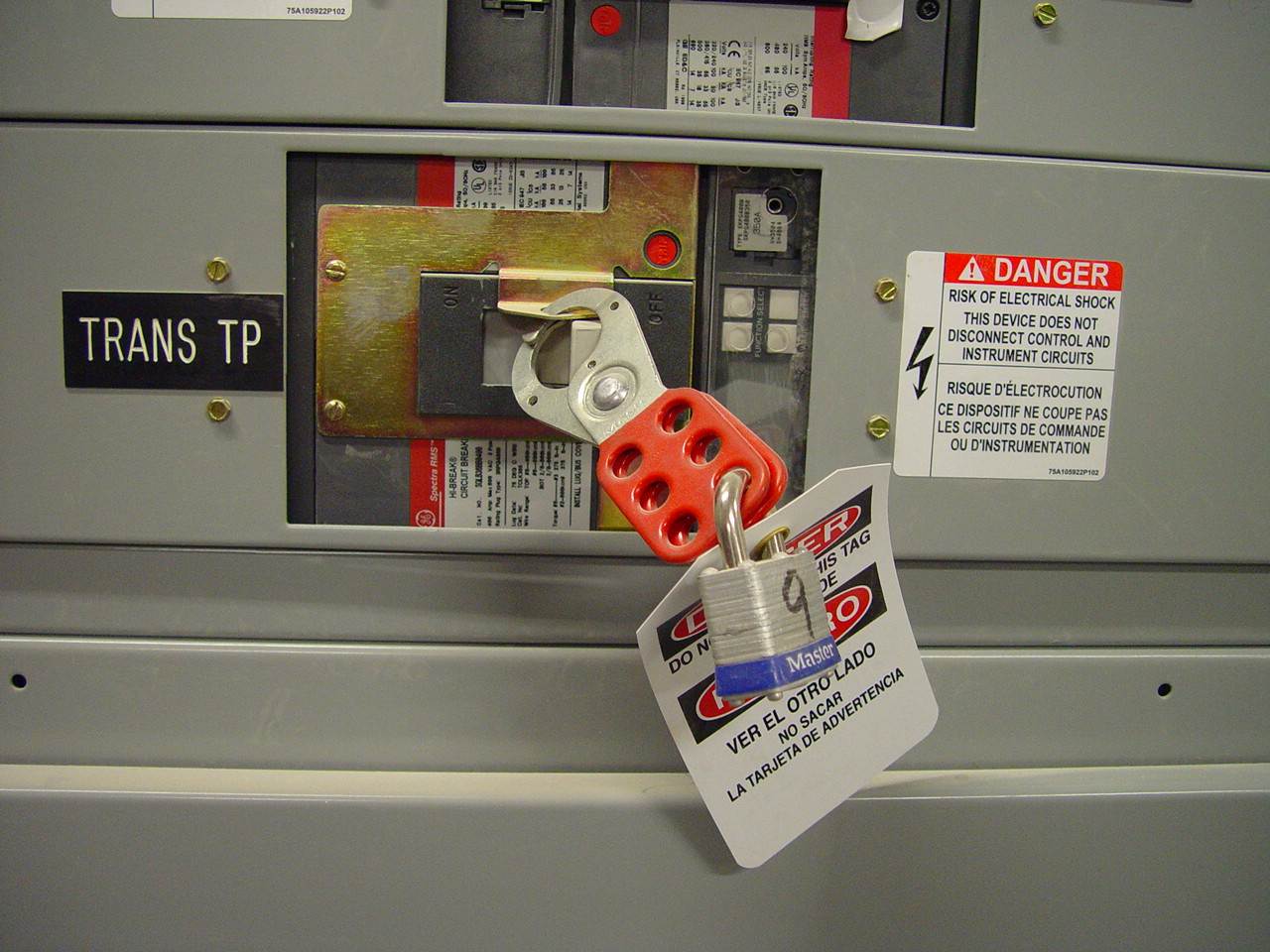 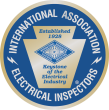 110.26(C)(3) Personnel Doors
This section was revised to require “listed panic hardware” that is consistent with building code requirements.
24
[Speaker Notes: The amperage requirement for equipment with personnel door access requirement has been reduced from 1200 to 800 amperes.
This revision removes the term “simple pressure plates” and other devices that are normally latched but are released under simple pressure
The ampere rating applying to “Large Equipment”  in 110.27(C)(2) remains 1200 A or larger.]
110.26(E)(2)(b) Outdoor Electrical Equipment
Dedicated  Equipment Space
No piping or other equipment foreign to the electrical installation is allowed in this zone.
25
[Speaker Notes: Space equal to width and depth of the equipment 
Extending from grade to the height of 1.8 m (6 ft) above the equipment.]
200.4(B) Multiple Circuits
Requires grouping or identifying the neutral conductor with its associated ungrounded conductors where contained in the same enclosure with other circuits having a neutral conductor
26
[Speaker Notes: Exception to the equipment where the association between  a neutral and its associated ungrounded conductor is obvious.
Cable tie or numbers marking system comply with this section.]
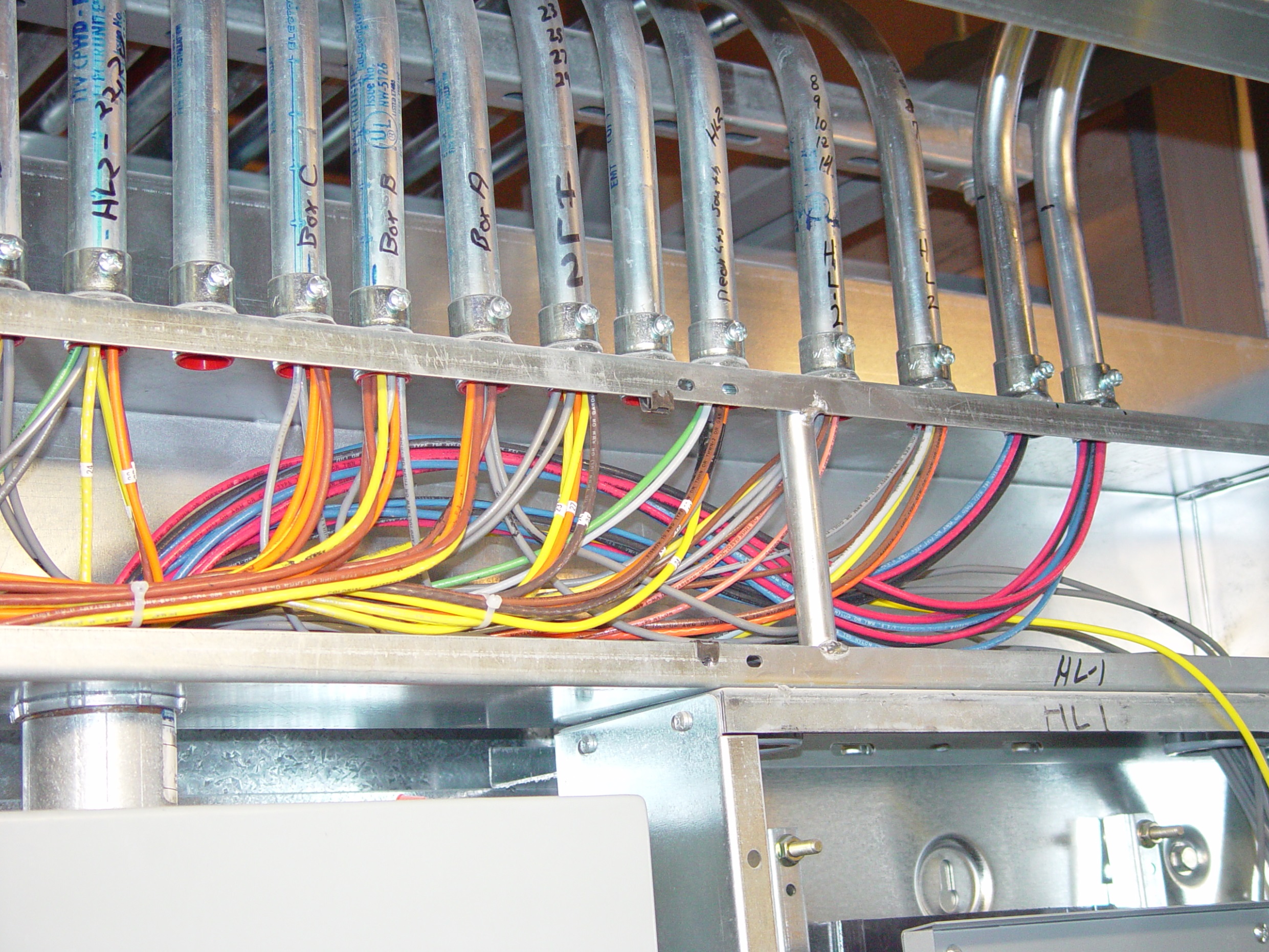 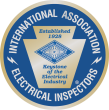 210.5(C) & 215.12(C) Identification of Ungrounded Conductors
New requirement for branch circuit conductor identification in dc systems operating over 50 volts
28
[Speaker Notes: Applies to all conductor sizes with provision for 4 AWG and larger and 6 AWG and smaller.

	Conductors will be Red for positive and Black for negative.

Grounded conductors in dc systems are identified per 200.6]
210.5(C)(1) Identification of Ungrounded Conductors
New requirement for dc conductors in branch circuit operating at over 50 volts.
29
[Speaker Notes: termination connection and splice points by marking, tagging or other approved means.]
210.5(C)(2) Identification of Ungrounded Conductors
Conductors 6 AWG and smaller identified by polarity at termination connection and splice points in accordance with 210.5(C)(2)(a) and (b).
30
[Speaker Notes: (a) Positive Polarity
A continuous red outer field
A continuous red stripe on other than green, white, gray or black insulation.
Imprinted plus (+) sign or the words “Positive” or “Pos”  on other than green, white, gray, or black insulation at not more than 24-inch intervals.

(b) Negative Polarity
A continuous black outer field
A continuous black stripe on other than green, white, gray or black insulation.
Imprinted minus (-) sign or the words “Negative ” or “Neg”  on other than green, white, gray, or black insulation at not more than 24-inch intervals.]
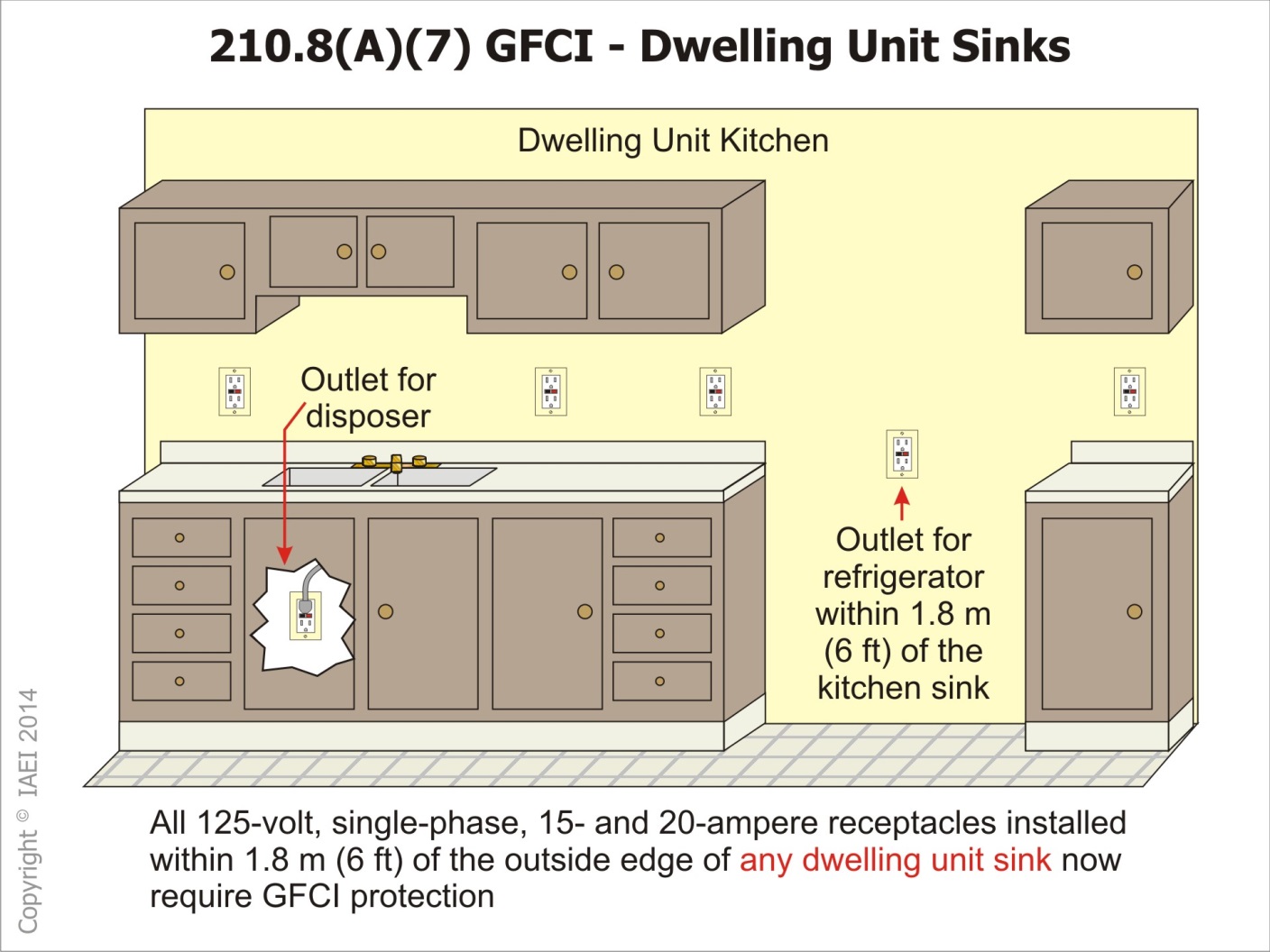 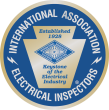 Section 210.8(A)(10) Laundry Area
All 125 volt single phase 15 and 20 ampere receptacles installed in laundry areas are required to be GFCI protected.
32
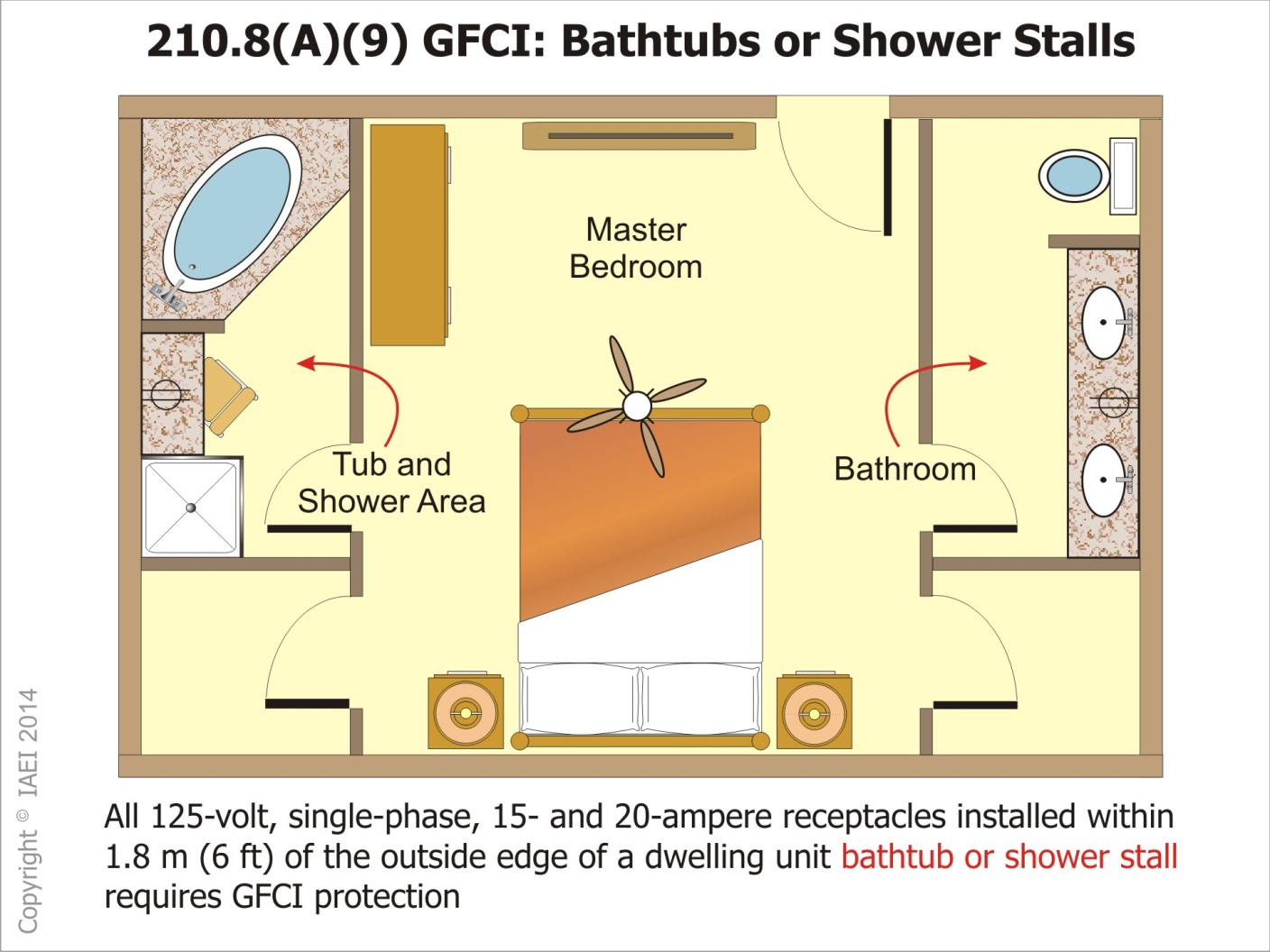 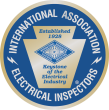 Section 210.8(B)(8) Garages
GFCI protection required for all 125 volt single phase 15 and 20 ampere receptacles

Not only garages where electrical diagnostics are to be used

Not required at vehicle exhibition halls and showrooms
34
[Speaker Notes: GFCI protection required for all 125 volt single phase 15 and 20 ampere receptacles installed in all commercial, nondwelling unit garages, service bays, and similar areas.

Not only garages where electrical diagnostic equipment, electrical hand tools, or portable lighting equipment are to be used

Not required at vehicle exhibition halls and showrooms]
210.8(D) Kitchen Dishwasher Branch Circuit
All GFCIs must be readily accessible
35
[Speaker Notes: GFCI protection shall be provided for outlets that supply dishwashers installed in dwelling units. (All GFCIs must be readily accessible).]
210.12 Arc-Fault Circuit Interrupter Protection
Expanded to include 120 volt 15 and 20 ampere branch in kitchen and laundry area.
AFCI devices required by 210.12 to be installed in a readily accessible location.
36
[Speaker Notes: Expanded to include 120 volt 15 and 20 ampere branch circuits supplying outlets in kitchen and laundry area branch circuits.
New provision added to require all AFCI devices required by 210.12 to be installed in a readily accessible location. 
Continues the progression toward “whole house” protection originally sought by CPSC in the 1999 NEC development cycle.]
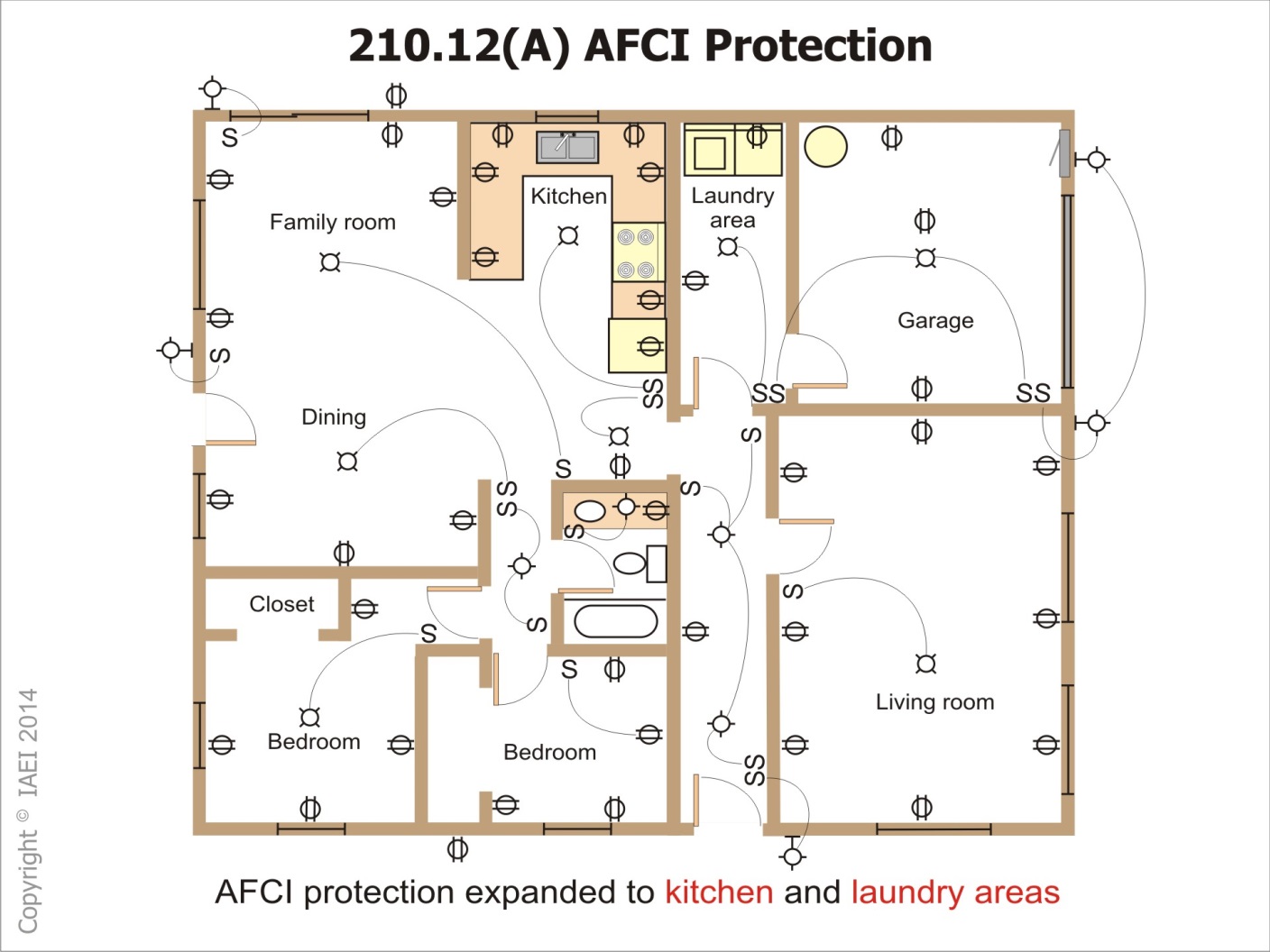 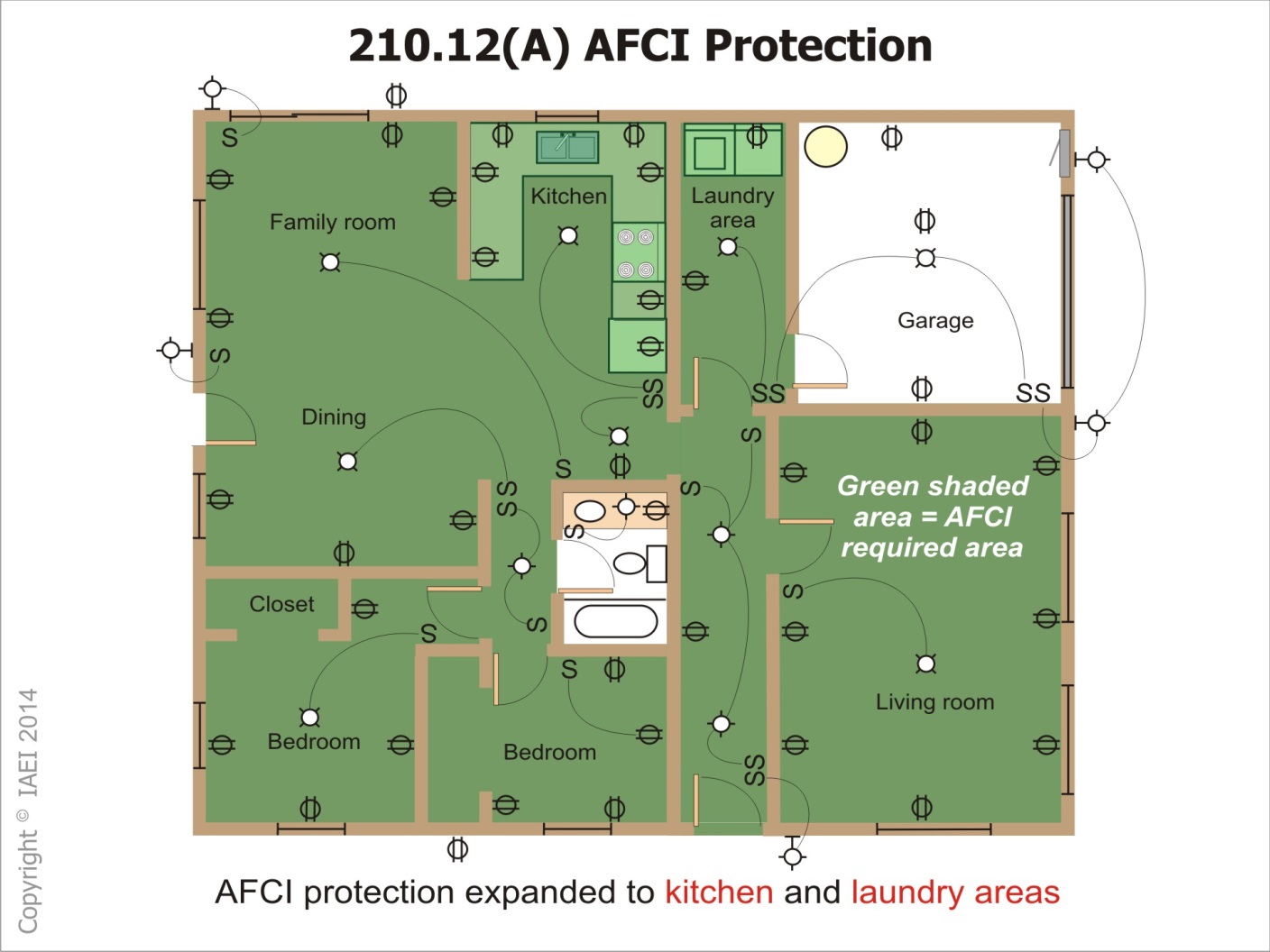 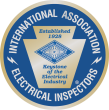 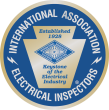 210.12 (AFCI)
First outlet in the circuit

Four specific conditions to apply outlet branch-type AFCI device.
38
[Speaker Notes: Revision recognizes use of circuit breakers or outlet devices at the first outlet in the circuit

Four specific conditions must be met to apply outlet branch-type AFCI device.]
210.12 (AFCI)
Conditions for Use of Outlet AFCI Receptacle.

Home run conductor length restricted

Marking of first outlet box

Outlet branch circuit (OBC) AFCI and
 
Branch circuit OCPD (Over Current Protective Device) provide “System Combination” protection of home run conductors.
39
[Speaker Notes: Conditions for Use of Outlet AFCI Branch Circuit Receptacle.

Home run conductor length restricted; (14 AWG, 50 ft; 12 AWG, 75ft).

Marking of first outlet box in branch circuit

Outlet branch circuit (OBC) AFCI and
 
Branch circuit OCPD (Over Current Protective Device) listed to provide “System Combination” protection of home run conductors.]
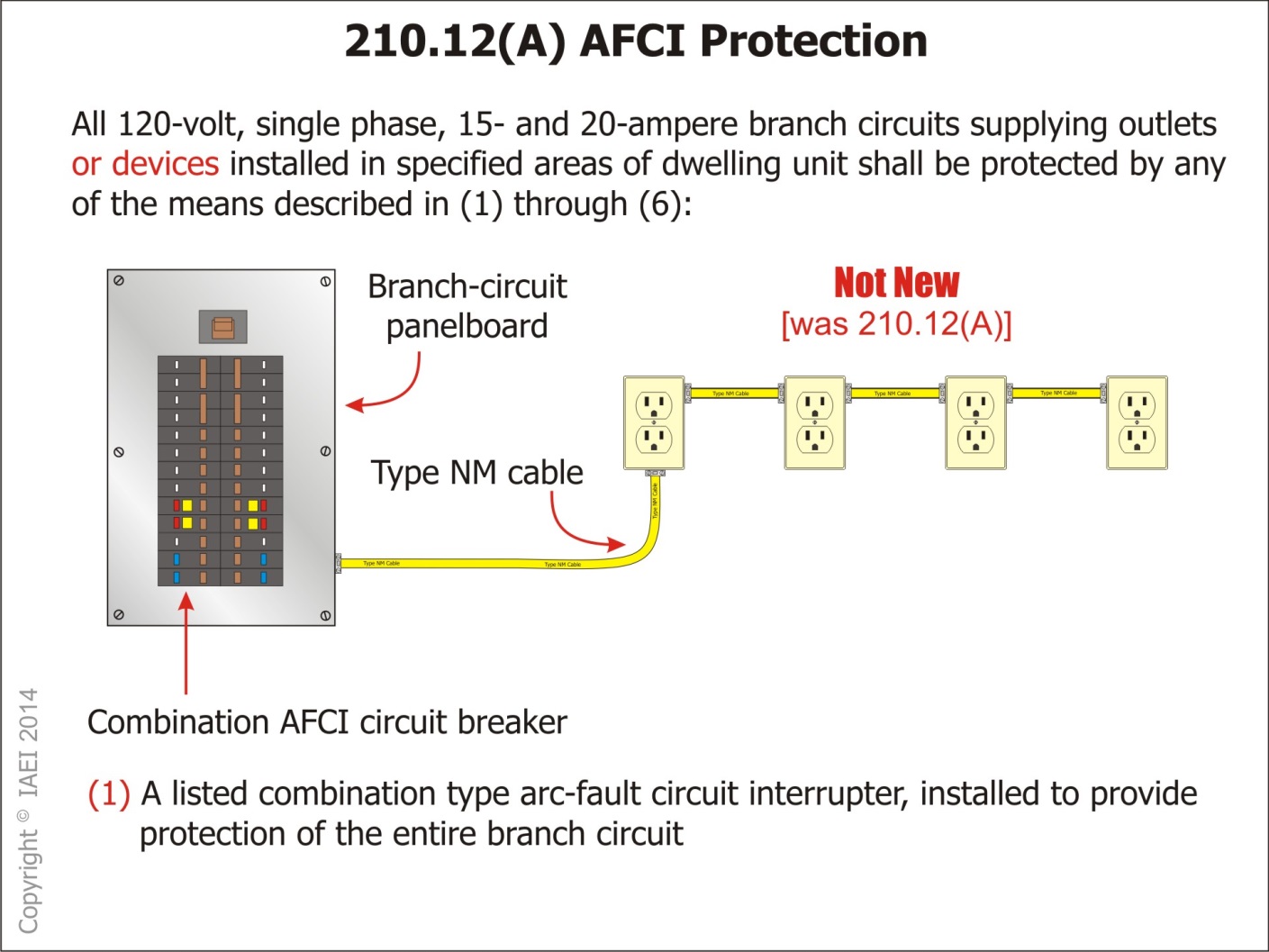 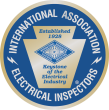 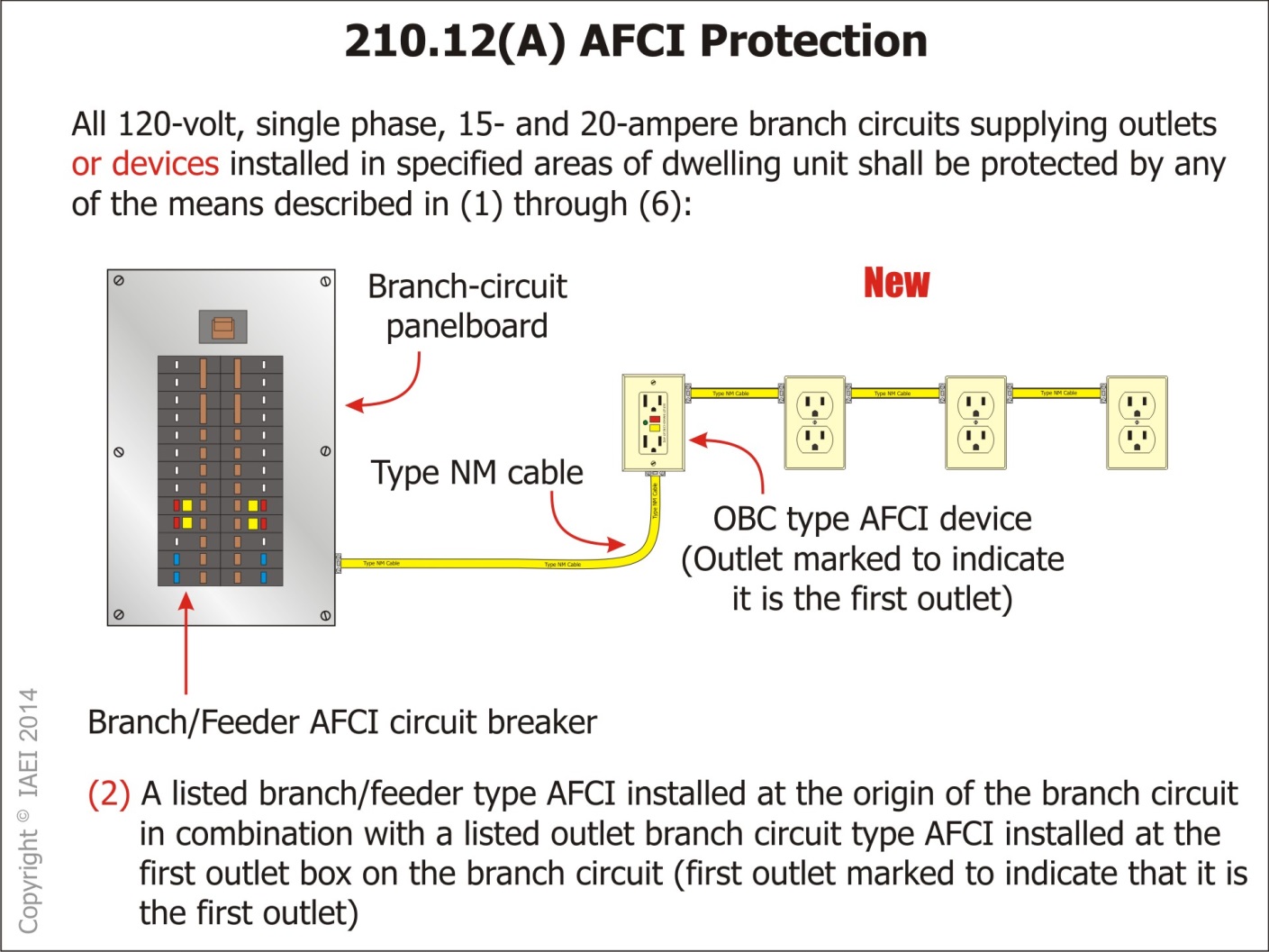 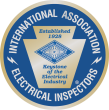 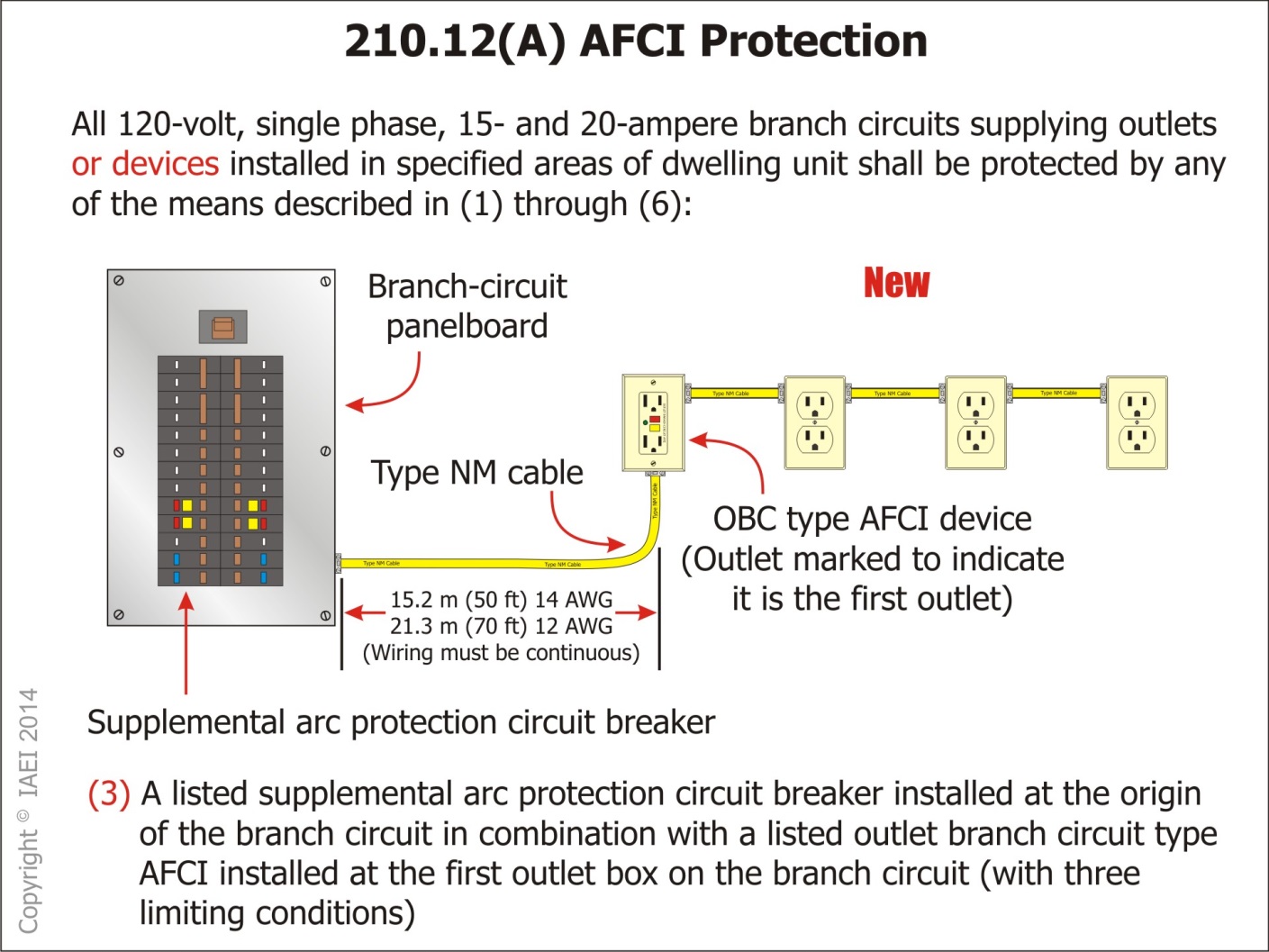 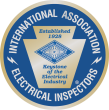 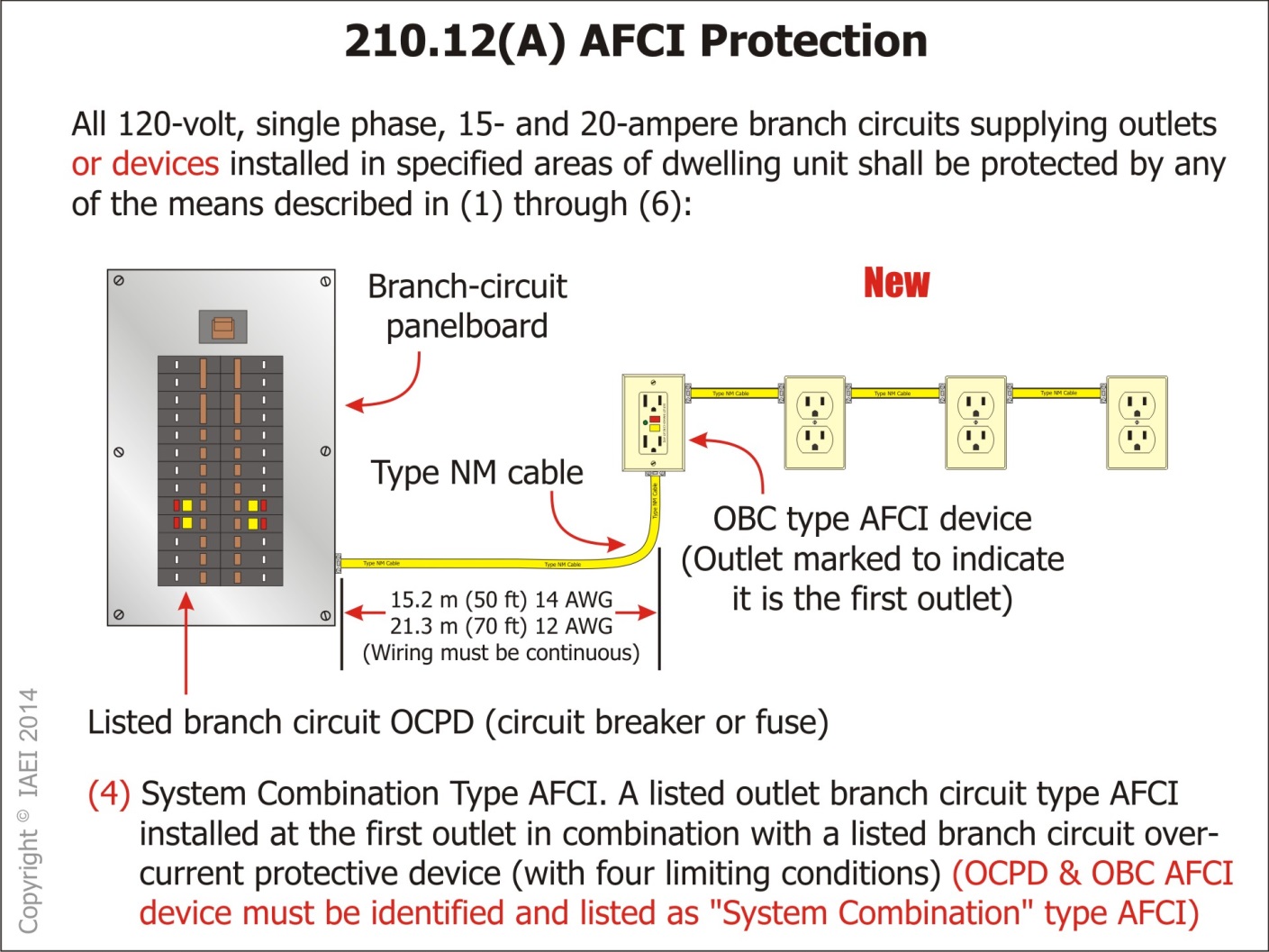 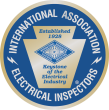 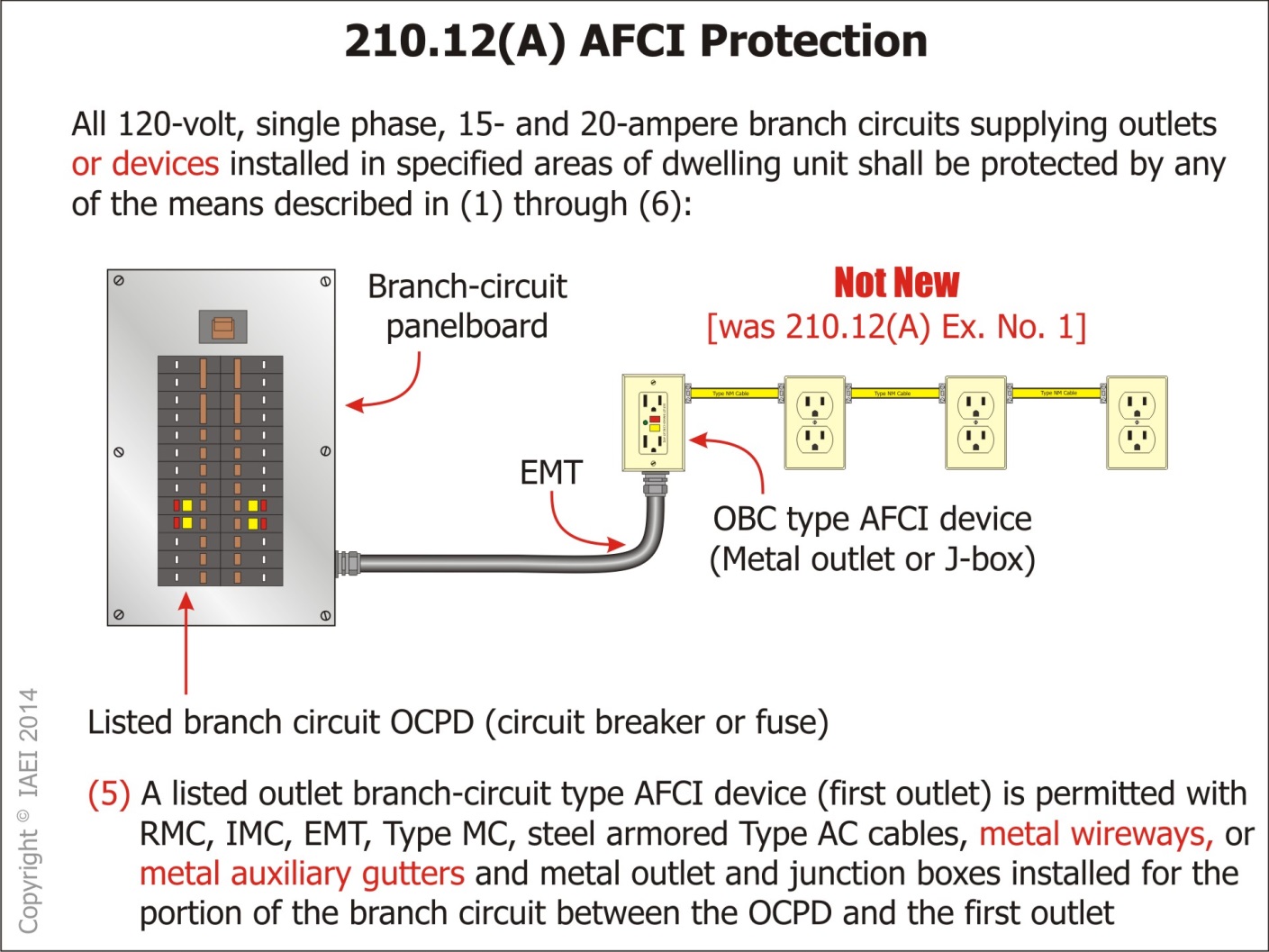 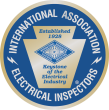 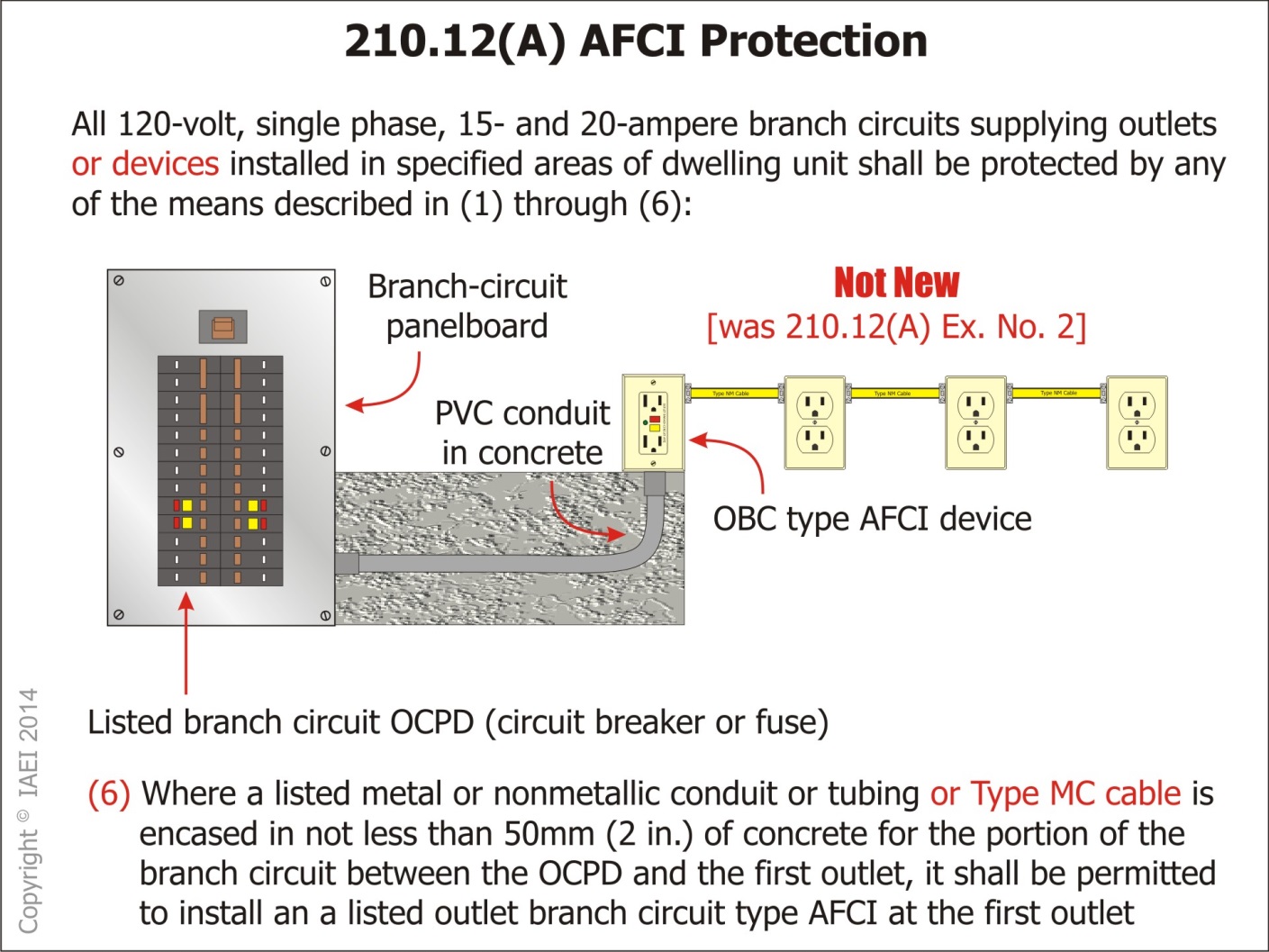 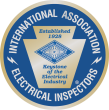 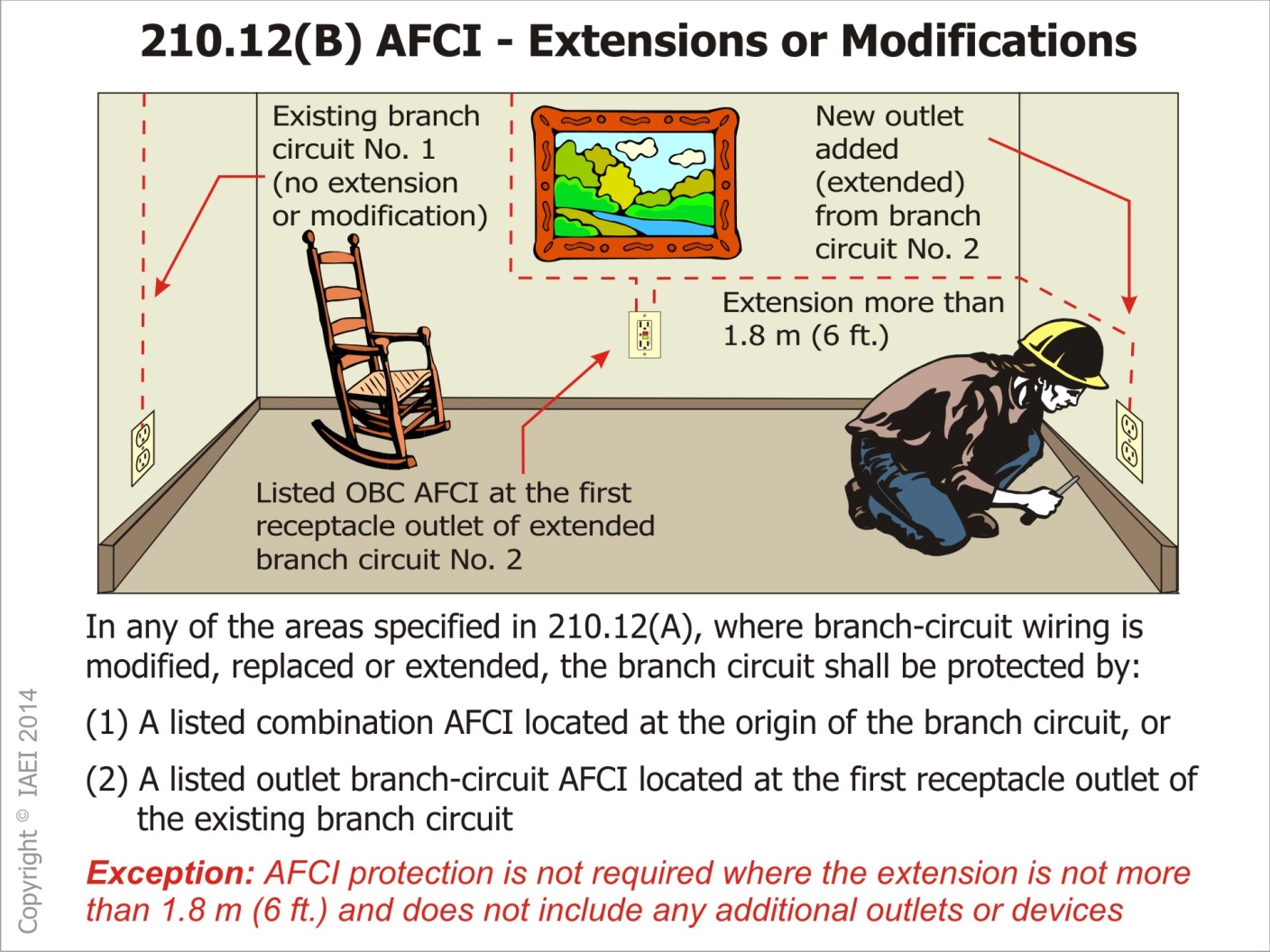 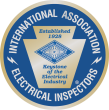 210.12(C) Dormitory Units
Dormitory Units 

All 120 volt single phase 15 and 20 ampere branch circuits
47
[Speaker Notes: Dormitory Units – All 120 volt single phase 15 and 20 ampere branch circuits supplying outlets installed in dormitory unit bedroom, living rooms, hallways, closets, and similar rooms shall be protected by a listed arc-fault circuit interrupter meeting the requirements of 210.12(A)(1) through (6) as appropriate.]
210.13 Ground Fault Protection Equipment
GFP of equipment now required for branch circuit disconnects
GFPE requirements for branch circuit disconnecting means
48
[Speaker Notes: GFP of equipment now required for branch circuit disconnects meeting provisions described at 230.95
GFPE requirements for each branch circuit disconnecting means that is:
Rated 1000 amperes or more and
Supplied by a solidly grounded wye electrical system operating at more than 150 volts to ground, but not exceeding 600 volts phase to phase and 
GFPE provided in accordance with the provisions of 215.10 or 230.95
Applies where not already protected by upstream GFPE.]
210.17 Electrical Vehicle Branch Circuit
Electrical Vehicle Branch Circuit Outlets
49
[Speaker Notes: Electrical Vehicle Branch Circuit.  Outlets installed for the purpose of charging electric vehicles shall be supplied by a separate branch circuit.

The circuit shall have no other outlets

It should be noted that this new requirement does not demand that an outlet for the specific and sole purpose of charging EV equipment be installed 

Informational Note.  See 625.2 for the definition of Electrical Vehicle.]
210.52(52(G)(1) Garages
“Basements Garages and Accessory Buildings” receptacle provisions revised into list format.

Branch circuit supplying garage receptacles to supply only the garage

Receptacles required for each car space in a garage.
50
210.64 Electrical Room or Area
Applies to service equipment location in other than one- and two-family dwelling units.
51
[Speaker Notes: At least one 125 volt single phase 15 or 20 ampere receptacle outlet 
Located within 50 ft of the service equipment
For servicing of electrical equipment and/or connection of electrical testing and recording equipment]
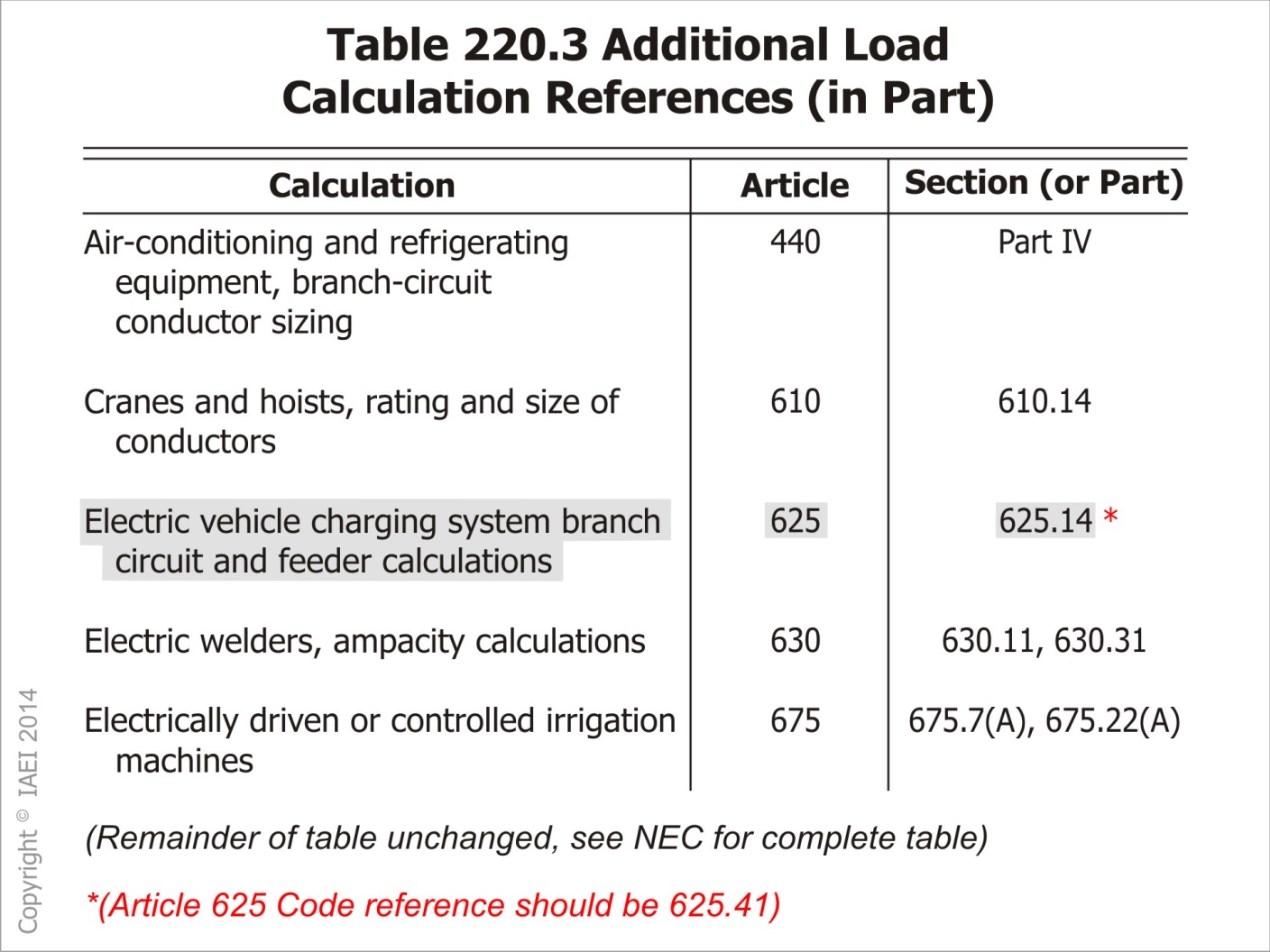 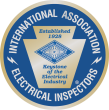 Table 220.3 Electrical Vehicle Charging Equipment
Adds Electrical Vehicle Charging Equipment and a reference to table.

Clarifies branch circuit calculation requirements for circuits supplying EV charging equipment.
53
[Speaker Notes: Adds Electrical Vehicle Charging Equipment and a reference to Section 625.14 to this table.

Clarifies branch circuit calculation requirements for circuits supplying EV charging equipment.]
220.12(Exception) Lighting Load for Specified Occupancies
New exception

The general lighting load
54
[Speaker Notes: New exception to permit calculation of the general lighting load to be performed per locally adopted energy codes provided the feeder demand factors permitted by the Code are not applied to the general lighting load.

The general lighting load is required to be continually monitored by equipment with an alerting feature that activates when the load determined through energy code calculation is exceeded.]
225.17(B)& 230.28(B)
Feeder service drop or overhead service

A Solid length of conduit is required above last point of securing conduit to building or structure.
55
[Speaker Notes: When a Feeder service drop or overhead service conductors is attached to a mast, there shall not be a coupling above the last securing point.
A Solid length of conduit is required above last point of securing conduit to building or structure.]
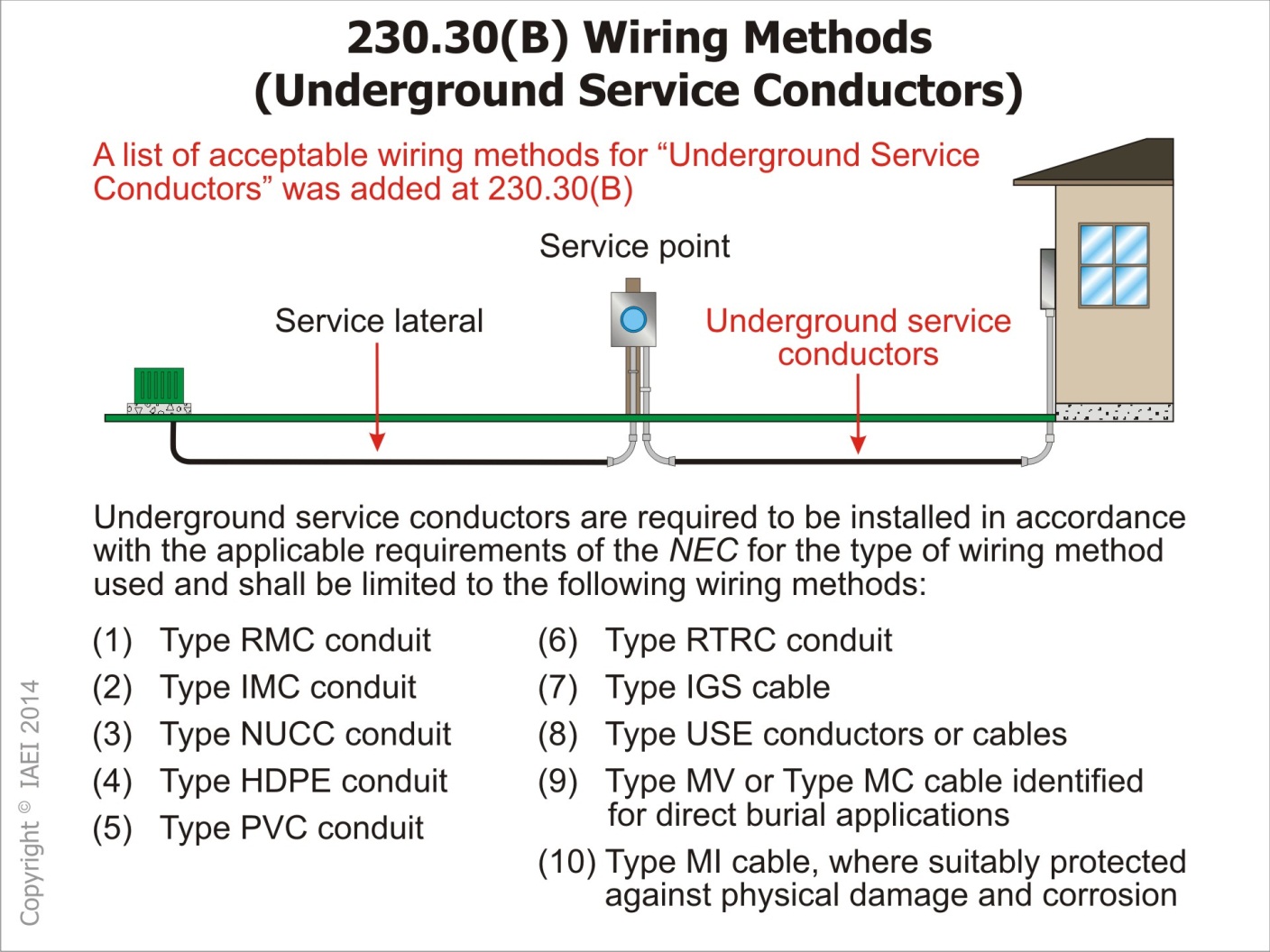 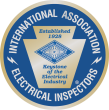 240.21(B)(1)(1) New Exception
Tap Conductor

Exception
57
[Speaker Notes: The ampacity of a Tap Conductor for a feeder less than 3m (10 ft) long shall be greater than the rating of the equipment containing the overcurrent device.
Exception:  Where equipment such as surge suppressors are provided with instructions regarding conductor sizing, the ampacity of the conductors may be based on the manufacturer’s instructions.]
240.87 Arc Energy Reduction
Application of this requirement is now based on whether the highest continuous current setting of the trip unit installed in a breaker is or can be set to 1200 amperes or higher.
58
[Speaker Notes: Application of this requirement is now based on whether the highest continuous current setting of the trip unit installed in a breaker is or can be set to 1200 amperes or higher.

Was titled “Noninstaneous Trip”]
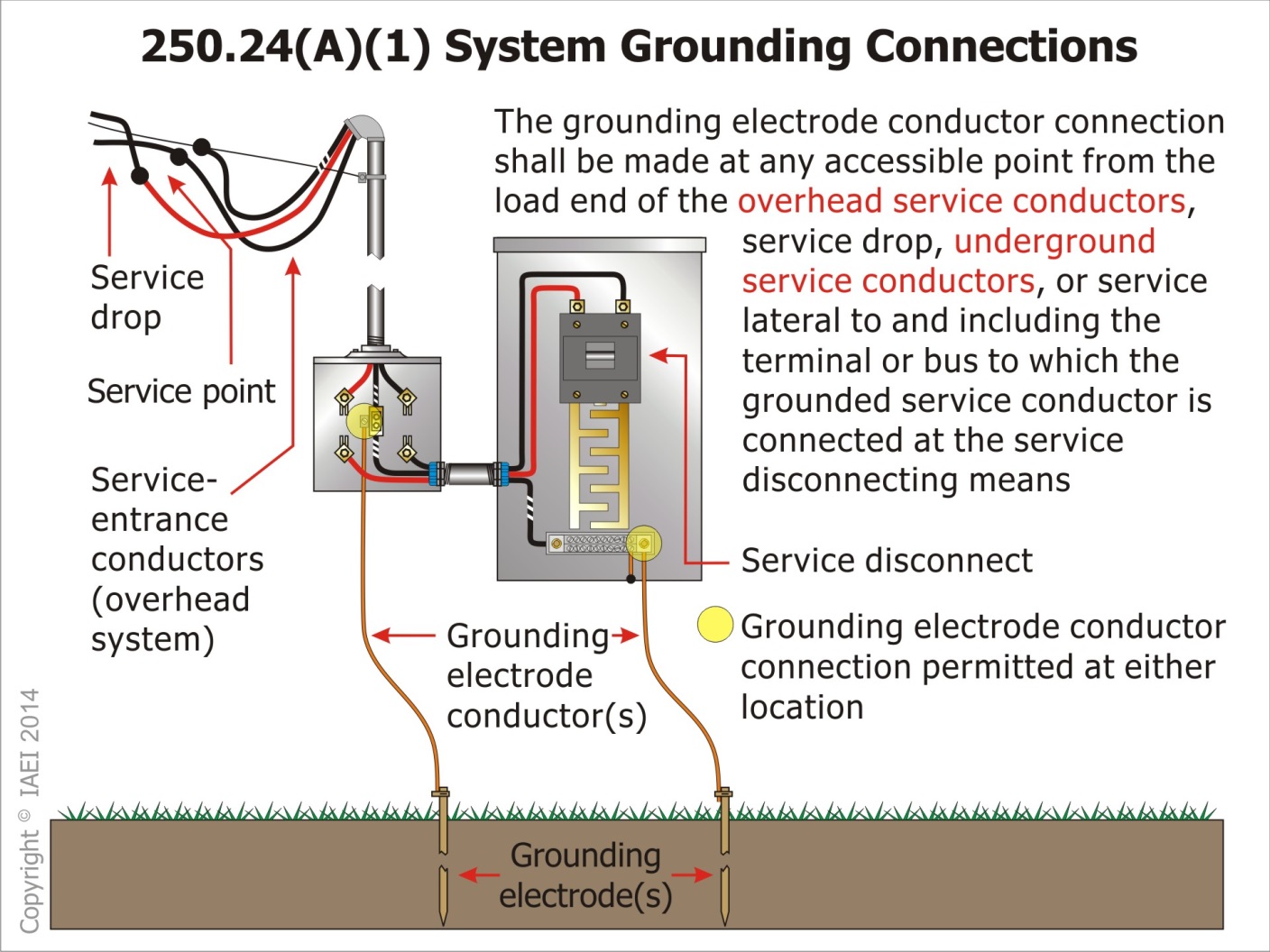 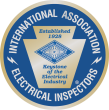 250.66 Size of ac Grounding Electrode Conductor
Clarification of the term “sole connection” makes it clear that this “sole connection” is related to the grounding electrode conductor and not the number of specified electrode(s) involved.
Example: Grounding electrode conductor is installed to multiple concrete-encased electrodes connected together with a bonding jumper(s).
The maximum size grounding electrode conductor to the first concrete encased electrode or any bonding jumper(s) between the multiple concrete-encased electrode is not required to be larger than a 4 AWG copper conductor.
60
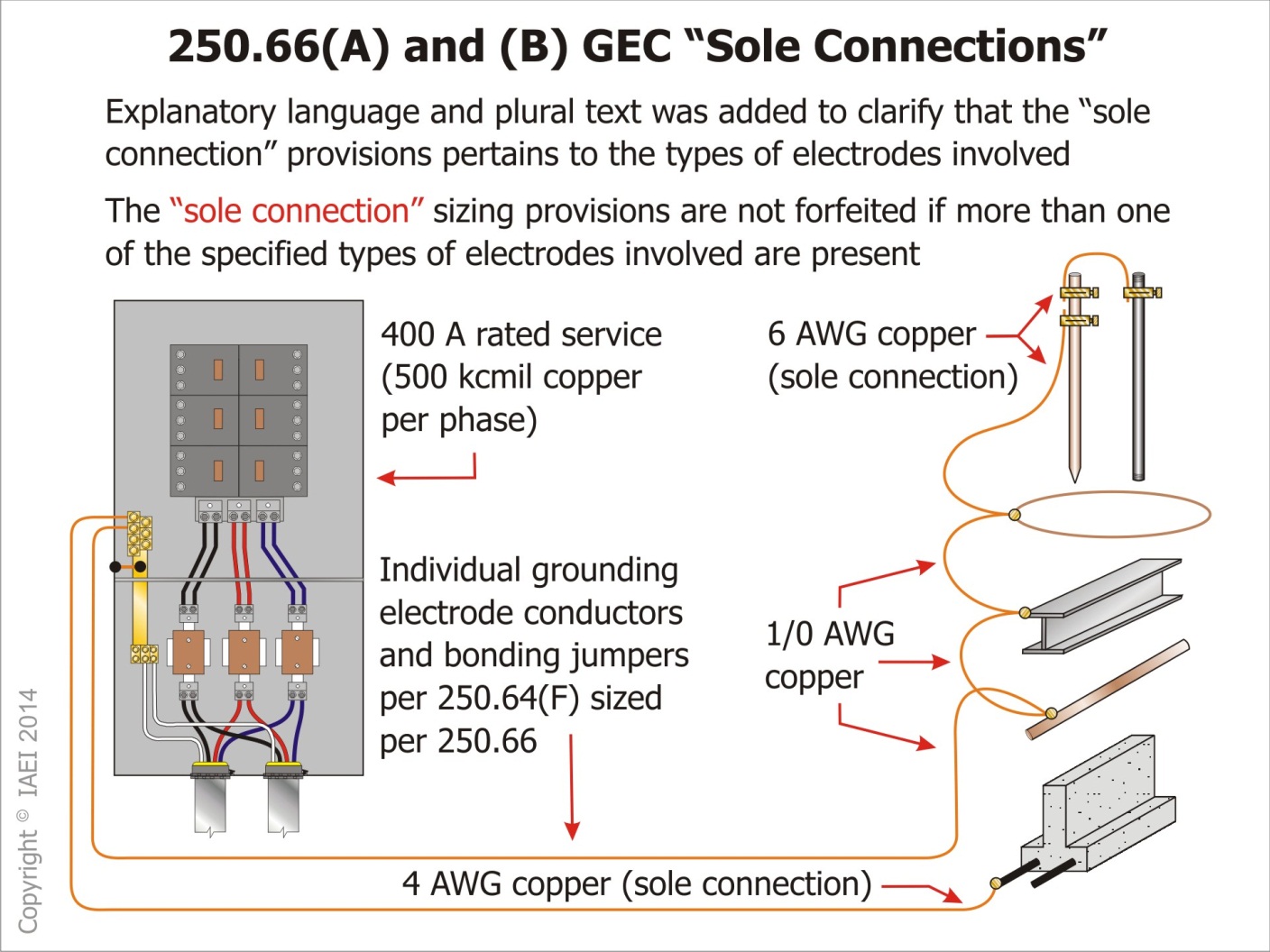 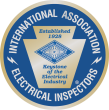 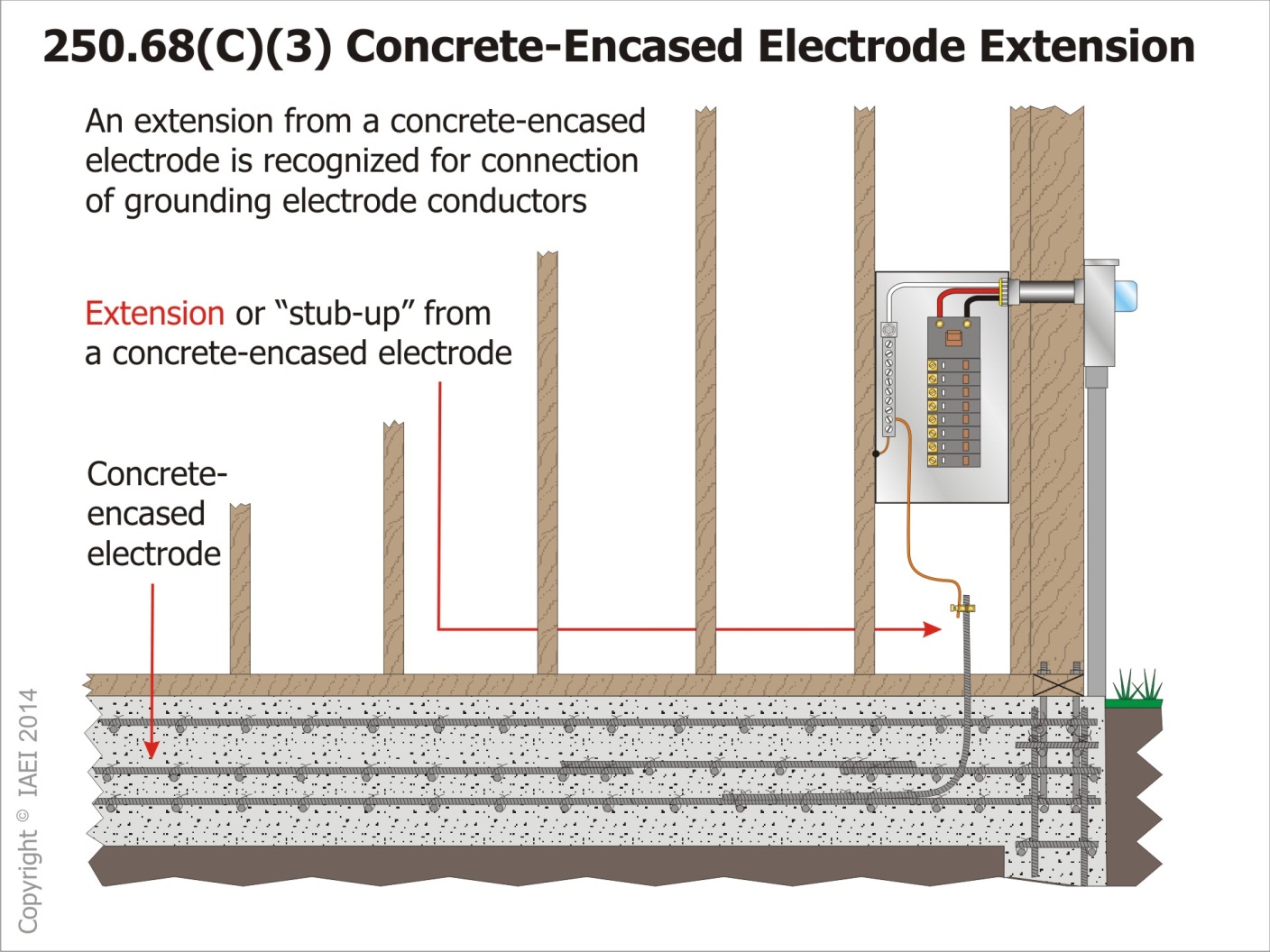 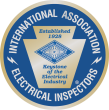 Bonding Jumper(s) for Grounding Electrode System
Grounding electrodes
63
[Speaker Notes: Grounding electrodes connected together with bonding jumpers that are installed in accordance with 250.64(A), (B), and (E)]
Individual Grounding Electrode
Individual Grounding electrode conductor
64
[Speaker Notes: Individual Grounding electrode conductor(s) are permitted to be run to any convenient grounding electrode in the grounding electrode system]
250.68(C) Grounding Electrode Connections
Extension from a concrete-encased electrode.
65
[Speaker Notes: Language was added to recognize an extension from a concrete-encased electrode as being suitable for the connection of grounding electrode conductor(s) to grounding electrodes such as a concrete-encased electrode.]
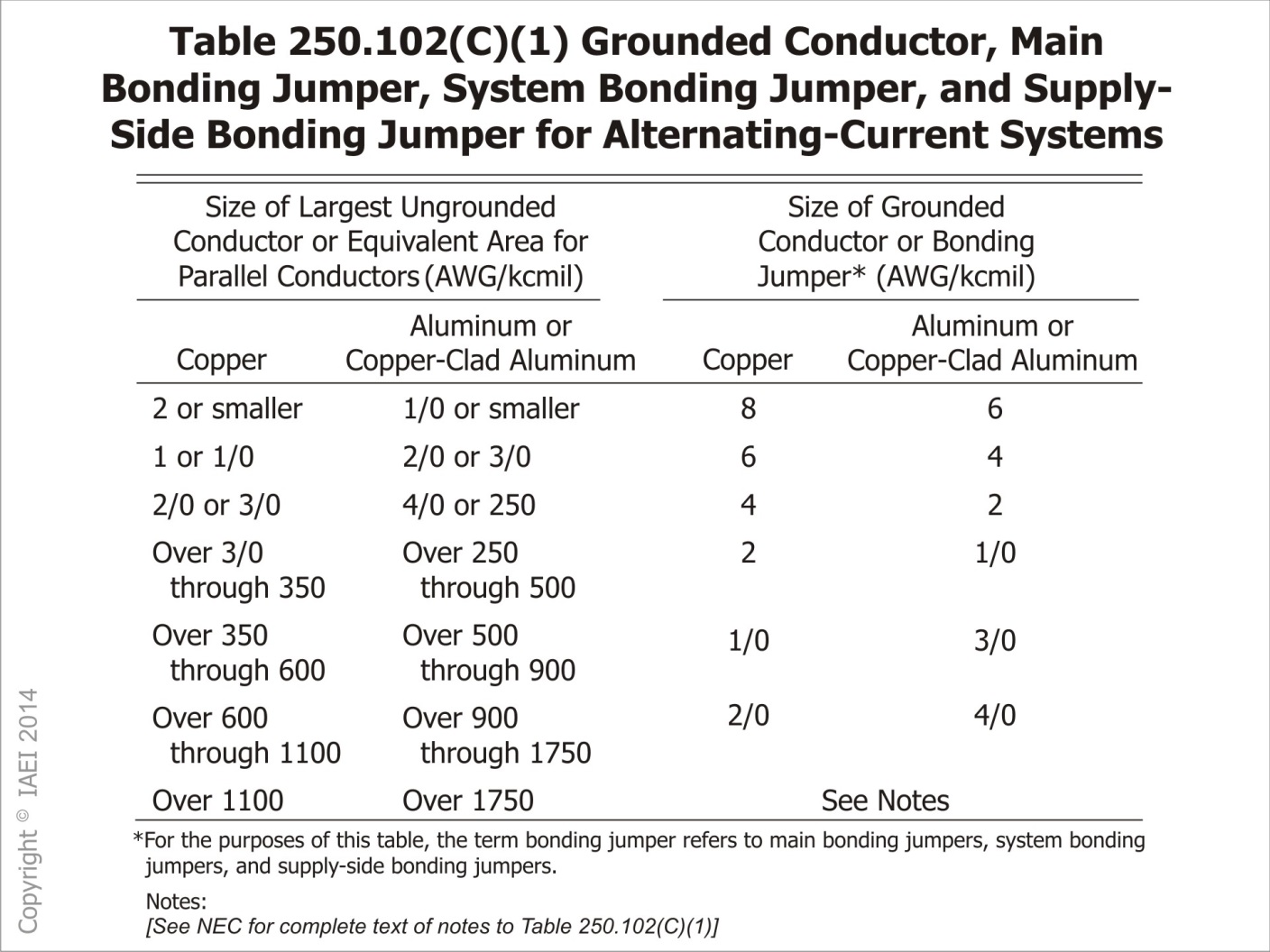 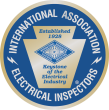 [Speaker Notes: Table 250.102(C)Grounding Conductor, Main Bonding Jumper, System Bonding Jumper and Supply Side Bonding Jumper for Alternating - Current Systems]
250.121 New Exception
Wire-type equipment grounding conductor (EGC)
67
[Speaker Notes: Wire-type equipment grounding conductor (EGC) also permitted as a grounded electrode conductor.]
250.166 Size of dc EGC
Maximum size GEC of dc systems
68
[Speaker Notes: Revised to clarify maximum size required for GEC of dc systems

Revision clarifies maximum size required for GECs installed for dc systems to comply with 250.166 and not required to exceed the value in Table 250.66

(Use NEC Table 250.66 for maximum size)]
250.192 Grounding and Bonding of Fence and Other Metal Structures
New rules for bonding and grounding fences and other metal structures around substations.

250.194 Grounding and Bonding of Fences and Other Metal Structures.
69
[Speaker Notes: New section added to Article 250, Part X

New rules for bonding and grounding fences and other metal structures around substations.

250.194 Grounding and Bonding of Fences and Other Metal Structures. Metallic fences, enclosures and other metal  structures in or surrounding a substation with exposed electrical conductors and equipment shall be grounded and bonded to limit step, touch, and transfer voltages]
300.22(C)(1) Wiring Methods
Nonmetallic cable ties
70
[Speaker Notes: Nonmetallic cable ties used in “Other Spaces for Environmental Air” shall be listed as having adequate fire resistant and low smoke-producing characteristics]
300.38 Raceways in Wet Locations Above Grade (New)
Raceways installed in wet locations above grade
71
[Speaker Notes: Applies to raceways installed in wet locations above grade
Interior of such raceways considered to be a wet location.
Insulated conductors and cables installed in raceways in wet locations above grade shall comply with 310.10(C).
Insulated conductors and cables used in wet locations shall follow one of the following:
1. Be moisture-impervious metal-sheathed
2. be type MTW, RHW, RHW-2, TW, THW, THW-2, THHW, THWN, THWN-2, XHHW, XHHW-2, ZW
3. Be of a type listed for use in wet locations]
300.45
Relocated from Former 225.70(A)(1)(b)
72
[Speaker Notes: Relocated from Former 225.70(A)(1)(b)

Warning Signs. Warning signs shall be conspicuously posted at points of access to conductors in all conduit systems and cable systems.  The warning sign(s) shall be legible and permanent and shall carry the wording:

		     “Danger-High Voltage-Keep Out”]
300.50(A)(2) Underground Installations
Industrial Establishments
73
[Speaker Notes: Industrial Establishments – recognizes the use of, non shielded single-conductor cable with insulations up to 2000 volts that are listed for direct burial. The installation shall be performed by qualified persons.

Common practice in large scale utility solar installations to directly bury 2000 v rated conductors to carry power from combiner boxes to the inverter for PV installations. Such cable is currently marked and listed for this application.]
310.15(B)(3)(c) Exception
Adjustments are needed for raceways and cables exposed to sunlight on rooftops. 

New exception
74
[Speaker Notes: Adjustments are needed for raceways and cables exposed to sunlight on rooftops. Refer to table 310.15(B)(2)(a).

New exception: Type XHHW-2 insulated conductors shall not be subject to this ampacity.]
Table 310.15(B)(7)
Table with conductor size corresponding to service or feeder rating replaced with provision permitting a 83% factor to be applied to the service or feeder rating for the purpose of determining service and feeder conductor ampacity
75
[Speaker Notes: Table with conductor size corresponding to service or feeder rating replaced with provision permitting a 83% factor to be applied to the service or feeder rating for the purpose of determining service and feeder conductor ampacity
Limited to 120/240 volt, single phase three-wire service and feeders rated 100 through 400 amperes.
Feeder conductors supplying an individual dwelling unit are not required to be larger than the “upstream” service or feeder conductors.
New Informational Note points out the ampacity adjustment and/or correction factors may have to be applied to these conductors
New example D.7 added for guidance on using the revised requirement]
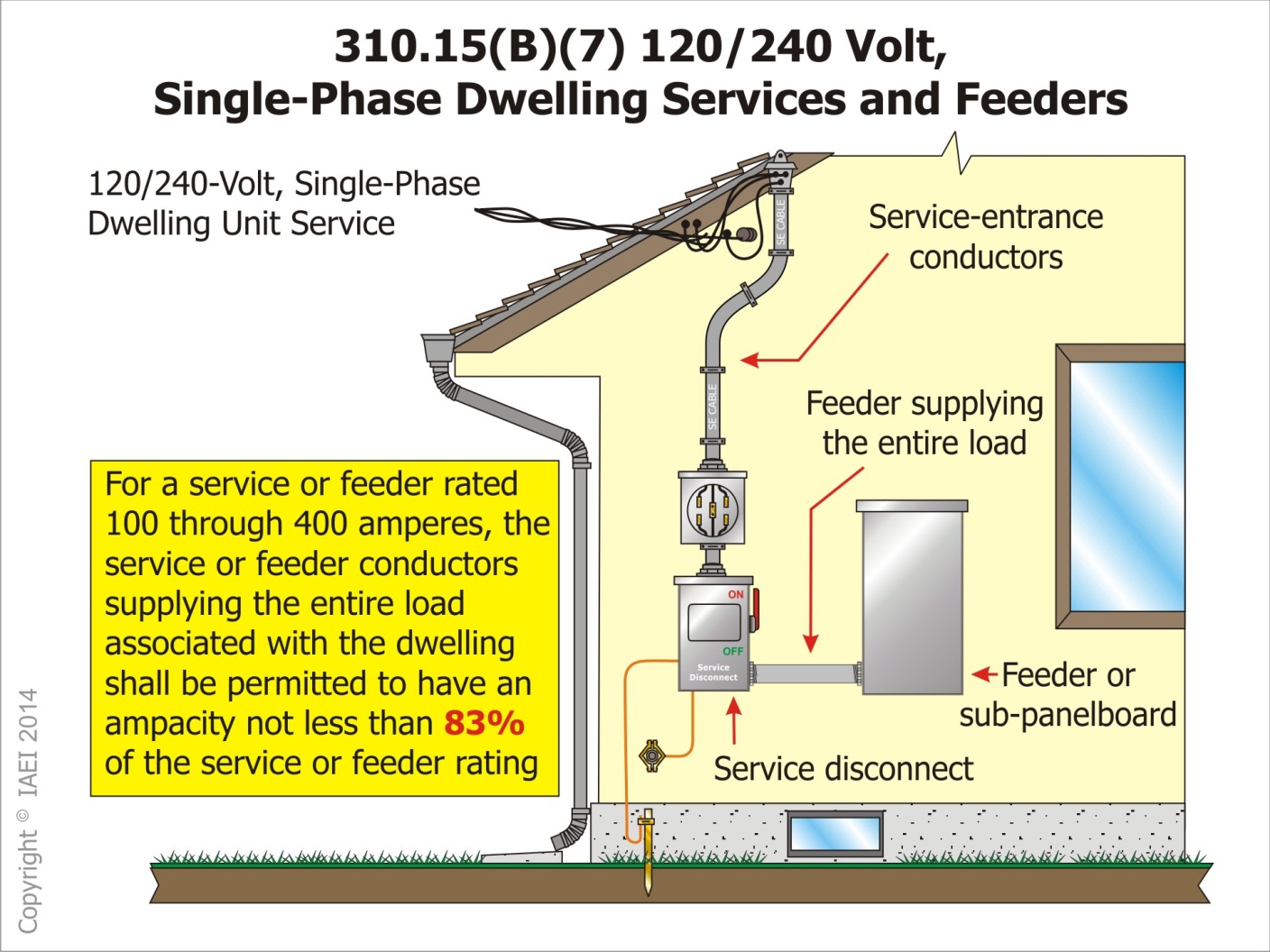 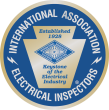 314.15 Damp or Wet Locations
New provision added to permit field-installed drainage openings in boxes or conduit bodies in accordance with the manufacturers instructions
77
[Speaker Notes: New provision added to permit field-installed drainage openings in boxes or conduit bodies in accordance with the manufacturers instructions

Approved drainage openings “weep holes” not larger than 6mm (1/4 in)

Permitted to be field installed in boxes or conduit bodies listed for use in damp or wet locations

For installation of listed drain fittings, larger openings are permitted to be field installed in accordance with manufacturers instructions]
314.25 Covers and Canopies
Drywall screws are not permitted to be used to attach box covers or other equipment fastened to a box. Cover and canopy screws need to be suitable for this purpose.
78
[Speaker Notes: Drywall screws are not permitted to be used to attach box covers or other equipment fastened to a box. Cover and canopy screws need to be suitable for this purpose

Screws used to fasten covers and equipment to boxes are required to be either machine screws corresponding to thread gage of box or screws identified by the manufacturer as suitable for this purpose

Similar revisions made in Article 404 and 406]
314.27(1) Vertical Surface Outlets
Requirements of 314.27(A)(1) apply to outlet boxes used to support luminaires and lamp holders mounted on vertical surfaces (not just walls)
79
314.27(A)(2) Ceiling Outlets
Revision requires boxes with capability to support luminaires weighing more than 50 lbs to be listed and marked on the interior of the box to indicate the maximum weight the box shall be permitted to support.
80
330.30(D) Unsupported Cable
Type MC cable
81
[Speaker Notes: Type MC cable now permitted to be installed unsupported in lengths not exceeding 900 mm (3 ft) where necessary for vibration reasons or flexibility

Permitted to dampen vibration or to provide flexibility at equipment connections.]
348.30(A) Example No. 4
Revision clarifying flexible metal conduit fittings
82
[Speaker Notes: Revision clarifying flexible metal conduit fittings are permitted as the last point of securing the FMC for the purpose of installing 6 foot (or less) “whips” to supply luminaires or other equipment in the space above an accessible ceiling.]
350.30(A) Example No. 4
Liquidtight flexible metal conduit fittings
83
[Speaker Notes: Revision clarifying liquidtight flexible metal conduit fittings are permitted as the last point of securing the LFMC for the purpose of installing 6 foot (or less) “whips” to supply luminaires or other equipment in the space above an accessible ceiling.]
376.22(B) Adjustment Factors
Ampacity adjustment factors for more than three-current carrying conductors in a raceway
84
[Speaker Notes: Ampacity adjustment factors for more than three-current carrying conductors in a raceway shall only apply to metal wireways where the number of current-carrying conductors exceed 30 (use 40% correction factor) at any cross section of the wireway.]
376.56(B)(1) and (B)(5)
Power distribution blocks
85
[Speaker Notes: Power distribution blocks installed in wireways ahead of the service main (line side) must be “listed for the purpose”

Also, conductors in wireways required to be arranged so that power distribution block terminals are unobstructed after their installation.]
392.18(H) Marking for Cable Trays
New exception to requirement for marking cable trays containing conductors rated over 600 volts every 10 feet
86
[Speaker Notes: New exception to requirement for marking cable trays containing conductors rated over 600 volts every 10 feet

Labels not required:
To segments that are “not accessible” (as applied to equipment)
Installation to be serviced only by qualified persons
Markings to be applied where necessary to assure safe maintenance and operation.]
404.2(C) Switch controlling Lighting Loads
Grounded conductors not required to be installed at switch locations under the following conditions
87
[Speaker Notes: Grounded conductors not required to be installed at switch locations under the following conditions
Where conductors enter the box through a raceway large enough for all contained conductors, including a grounded conductor
Where the box is accessible for the installation of an additional or replacement cable without removing finish materials
Snap switches with integral enclosures complying with 300.15(E)
Where a switch does not serve a habitable room or bathroom 
Where multiple switch locations control the same lighting loads such the entire floor area of that room space is visible from the single or combined switch locations
Where lighting in the area is controlled by automatic means
Switch(es) controlling a receptacle load]
404.10(B) (Switches) Box Mounted
Screws for attaching a snap switch to a box shall be:

Clarifies that drywall screws cannot be used to fasten switches to boxes.
88
[Speaker Notes: Screws used for the purpose of attaching a snap switch to a box shall be:
Of the type provided with a listed snap switch, or
Machine screws having 32 threads per inch or
Part of listed assemblies or systems, in accordance with the manufacturer’s instructions
Clarifies that drywall screws cannot be used to fasten switches to boxes.]
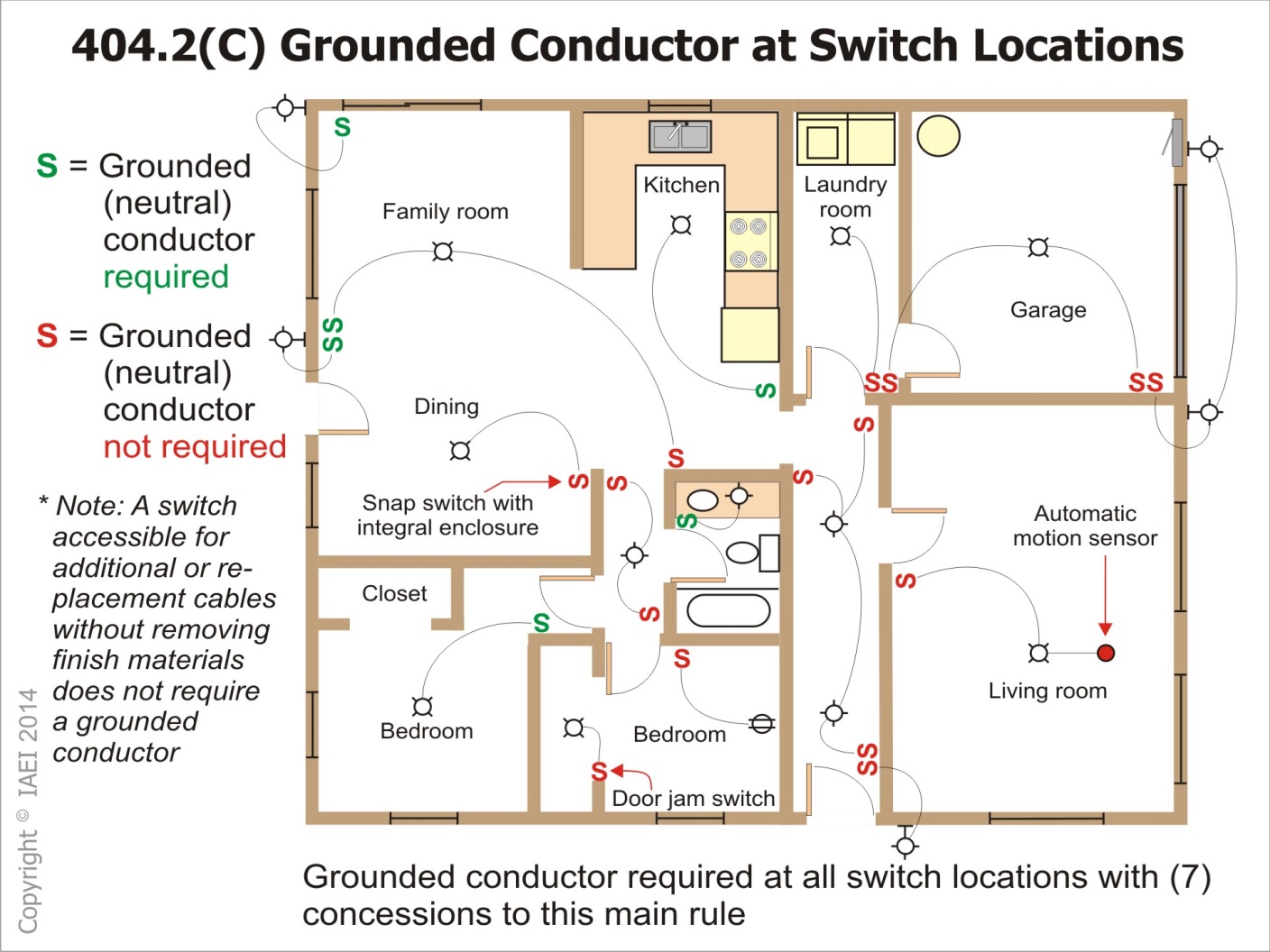 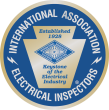 406.3(E) Controlled Receptacle Marking
New marking symbol for receptacle outlets controlled by an automatic control device or by an automatic energy management system
90
[Speaker Notes: New marking symbol for receptacle outlets controlled by an automatic control device or by an automatic energy management system

Controlled Receptacle Marking. 
All nonlocking type, 125-volt, 15 and 20 ampere receptacles
Controlled by an automatic control device or incorporate control features that remove power from the outlet for the purpose of energy management or building automation
Shall be marked with the symbol shown in figure 406.3(E)
Located on the controlled receptacle outlet where visible after installation]
406.4(D) Replacement
New marking symbol for receptacle outlets controlled by an automatic control device or by an automatic energy management system
91
[Speaker Notes: New marking symbol for receptacle outlets controlled by an automatic control device or by an automatic energy management system

Controlled Receptacle Marking. 
All nonlocking type, 125-volt, 15 and 20 ampere receptacles
Controlled by an automatic control device or incorporate control features that remove power from the outlet for the purpose of energy management or building automation
Shall be marked with the symbol shown in figure 406.3(E)
Located on the controlled receptacle outlet where visible after installation]
406.5 Receptacle Mounting (Revision)
Restriction to prohibit receptacles from being installed in the face-up position expanded to all occupancies, not just dwelling units
92
[Speaker Notes: Restriction to prohibit receptacles from being installed in the face-up position expanded to all occupancies, not just dwelling units
Listed receptacle assemblies for countertop applications have been recognized for this application as well
Clarifies that drywall screws cannot be used to fasten switched to boxes]
406.5(E) Receptacles Installed in Countertops and Similar Work Surfaces
Revision expands requirement prohibiting the installation of Receptacles face-up in counter surfaces to all occupancies (not just dwelling units)
93
405.5(F) Receptacles in Seating Areas
New provision prohibits receptacles from being installed in a face-up position in seating areas
94
[Speaker Notes: New provision added which prohibits receptacles from being installed in a face-up position in seating areas or similar surfaces unless they are part of an assembly listed for the application

In recent times, benches and seating areas in public locations such as airports are being installed with receptacles installed in and on the seating areas]
406.9(B) Receptacles in Wet Locations
“Extra duty” covers
95
[Speaker Notes: “Extra duty” covers now required for all 15 and 20 ampere, 125 and 250 volt receptacles installed in a wet location (not just those supported from grade)

This requirement now also includes dwelling unit wet location receptacles as well]
406.12 Tamper-Resistant Receptacles
Requirement for tamper-resistant receptacles at dwelling units has been expanded
96
[Speaker Notes: Requirement for tamper-resistant receptacles at dwelling units has been expanded to guest rooms and guest suites of hotels and motels and child care facilities

406.12 Tamper-Resistant Receptacles
(A)Dwelling Units
(B) Guest Rooms and Guest Suites of Hotels and Motels
(C) Child Care Facilities]
406.12 Tamper-Resistant Receptacles
Tamper-resistant receptacles not required for the following:
97
[Speaker Notes: Tamper-resistant receptacles not required for receptacles:
Located more than 1.7 m (5.5 ft) above the floor
That are part of a luminaire or appliance
Located within dedicated space for an appliance
Replacement non grounding type

In all areas specified in 210.52 all nonlocking type 125-volt, 15 and 20 ampere receptacles required to be listed tamper- resistant receptacles]
406.15 Receptacles on Dimmer Control
Dimmer-controlled receptacles
98
[Speaker Notes: Dimmer-controlled receptacles now permitted for a plug/receptacle combination in listed nonstandard configuration type

Dimmer Controlled Receptacles. A receptacle supplying lighting loads shall:
Not be connected to a dimmer unless
The plug/receptacle combination is a nonstandard configuration type and 
Is specifically listed and identified for each such unique combination]
408.55(C) Wire-Bending Space Within an Enclosure Containing a Panelboard (New)
Back Wire Bending Space.
99
[Speaker Notes: (C) Back Wire Bending Space.  Where a raceway or cable entry is in the wall of the enclosure opposite a removable cover:

The distance from that wall to the cover shall be permitted to comply with the distance required for one wire per terminal in Table 312.6(A)

The distance between the center of the rear entry and the nearest termination for the entering conductors shall not be less than the distance given in Table 312.6(B)]
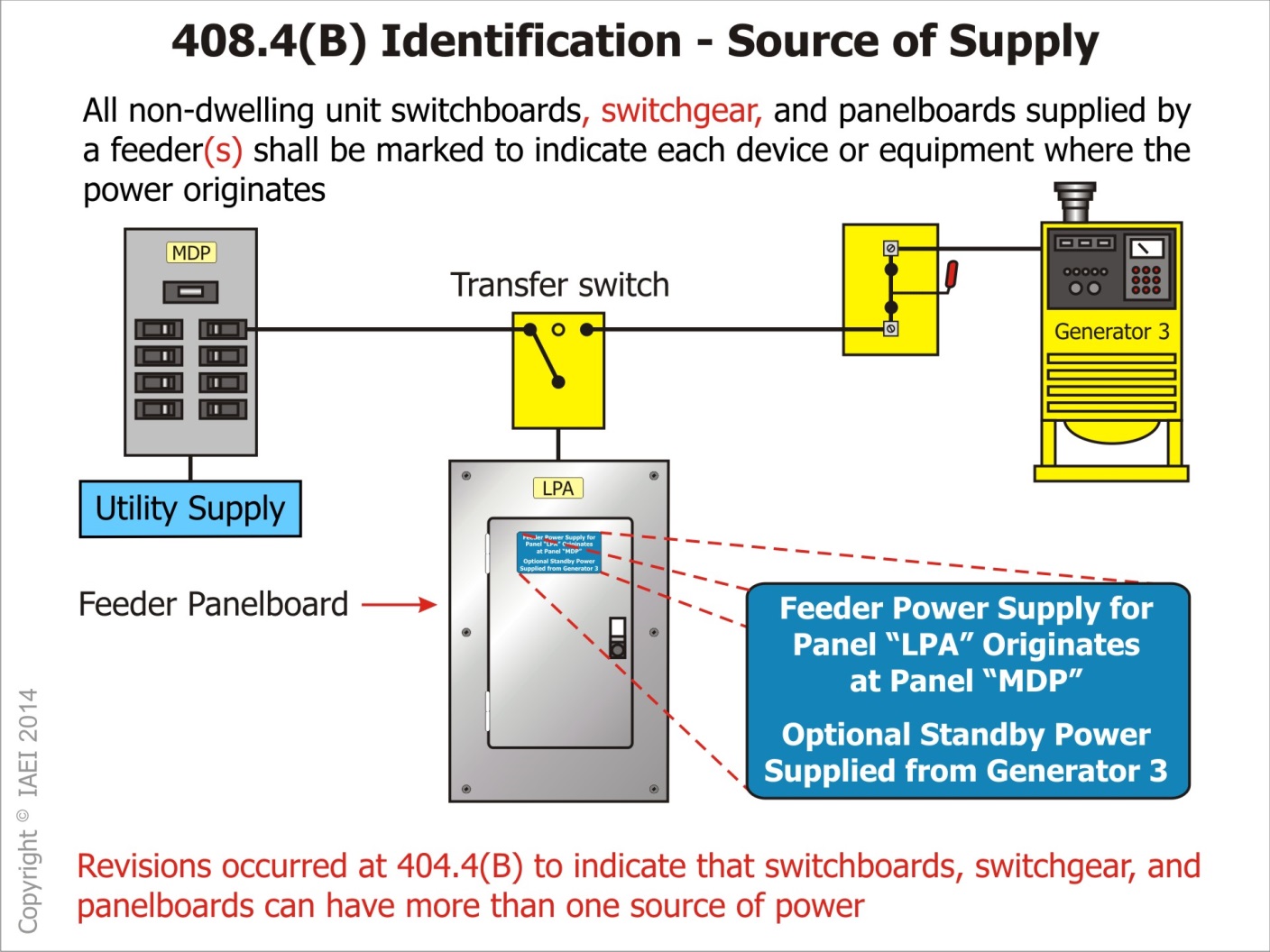 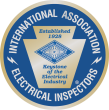 410.6 Listing Required (Luminaires)
Listing requirements for luminaires and lampholders expanded
101
[Speaker Notes: Listing requirements for luminaires and lampholders expanded to “Retrofit Kits”

A new definition of “Retrofit Kits” has been added to Article100]
410.10(F) Luminaires Installed in or Under Roof Decking (New)
Luminaires no longer permitted to be installed within 38 mm (1.5 in) of the lowest metal deck surface

Similar to the rule in 300.4(E)
Cable and raceways (2008 NEC)
Boxes (2011 NEC)
102
[Speaker Notes: Luminaires no longer permitted to be installed within 38 mm (1.5 in) of the lowest metal deck surface

Similar to the rule in 300.4(E)
Cable and raceways (2008 NEC)
Boxes (2011 NEC)]
410.23 Covering of Combustible Material at Outlet Boxes
Any combustible wall of ceiling finish exposed between the edge of a luminaire canopy or pan and an outlet box, having a surface of 180 in2 or more shall be covered with noncombustible material
103
[Speaker Notes: Any combustible wall of ceiling finish exposed between the edge of a luminaire canopy or pan and an outlet box, having a surface of 180 in2 or more shall be covered with noncombustible material

Based on ANSI/UL1598 Standard for Luminaires, a listed canopy style surface or ceiling mounted luminaire does not require a back-plate or back-cover provided the total area for the surface being covered by the canopy is less than 18 in2.]
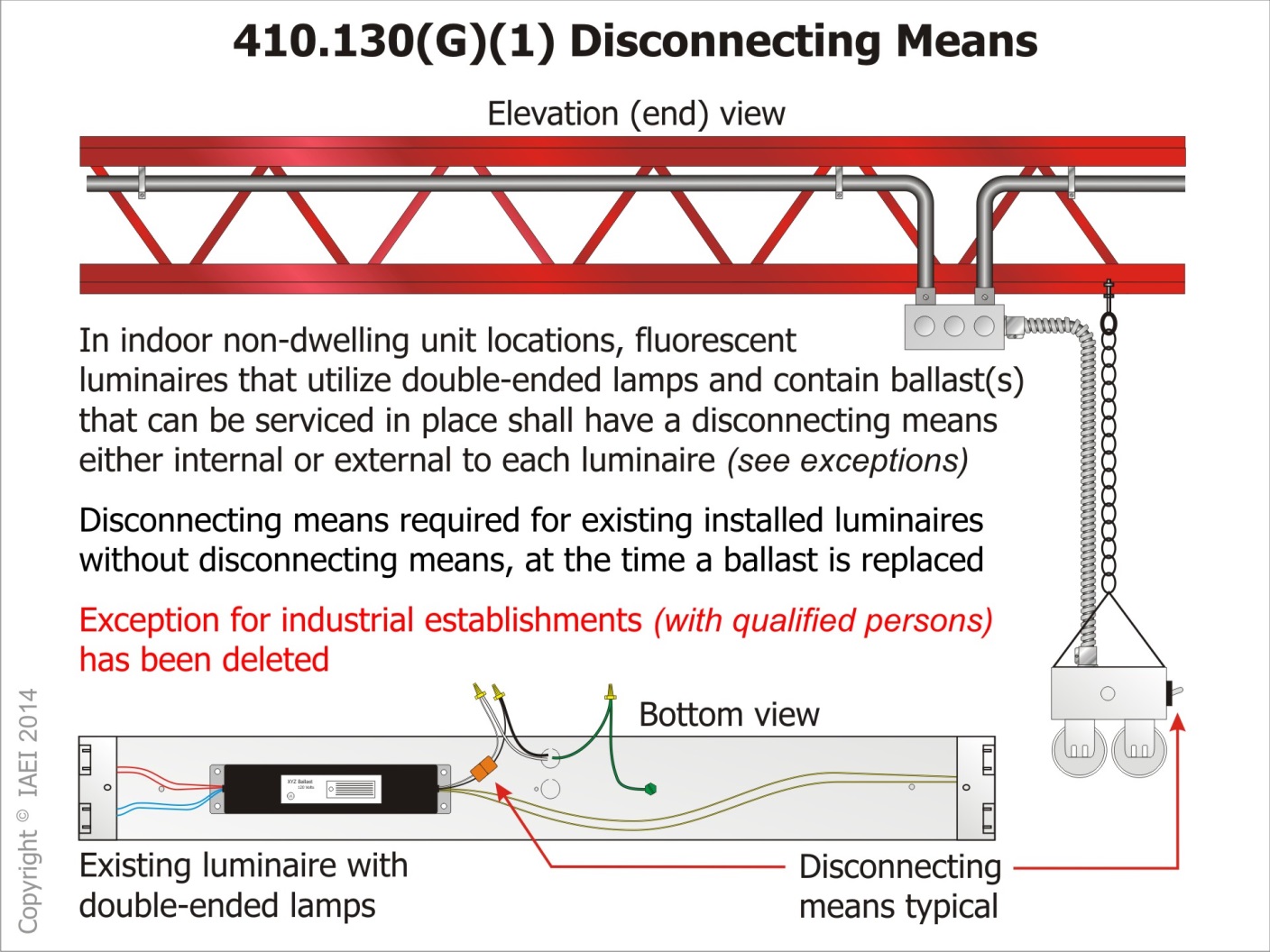 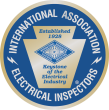 422.5 GFCI Protection (New)
GFCI devices providing protection to appliances in Article 422 required to be installed in a readily accessible locations
105
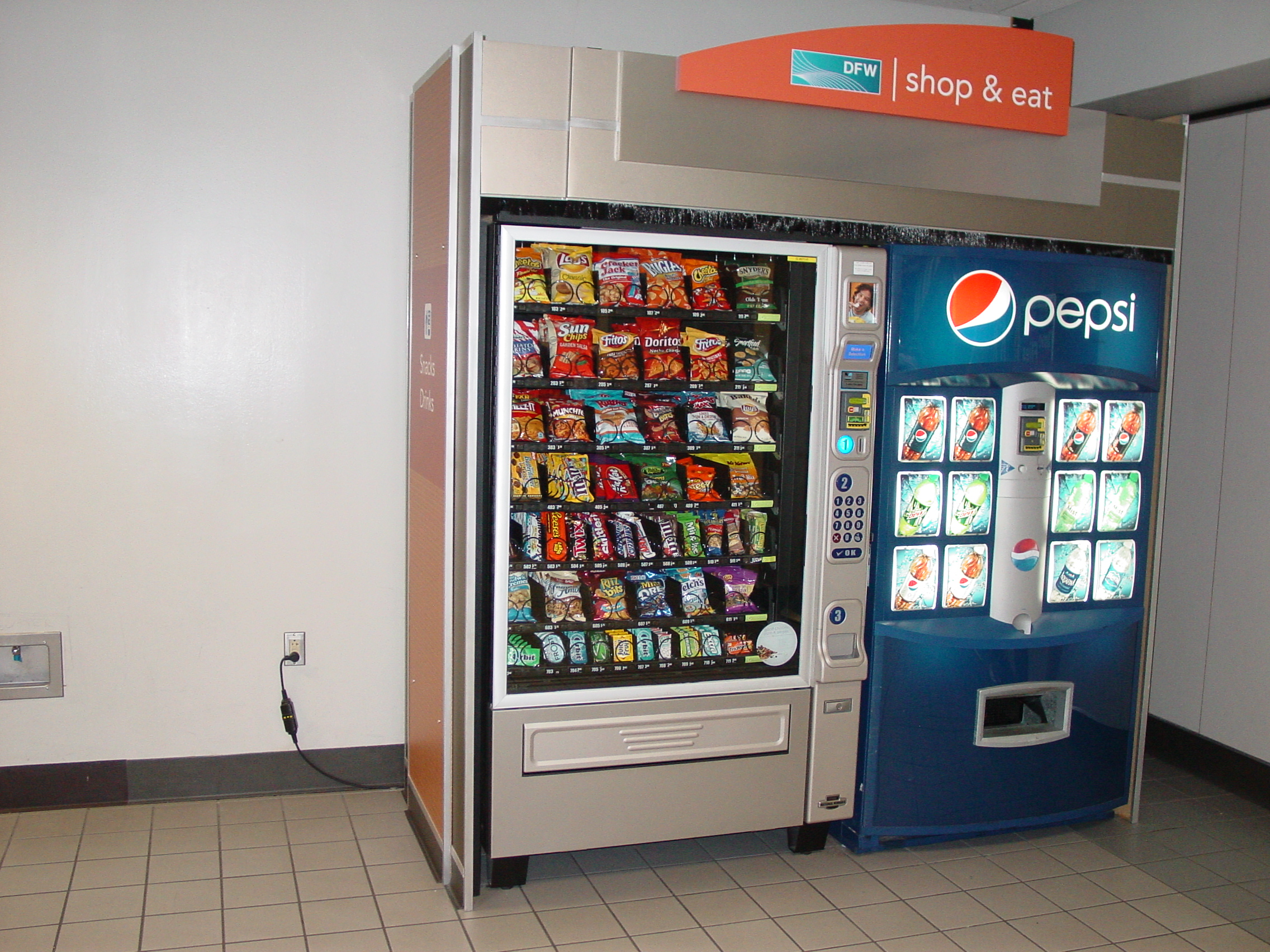 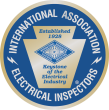 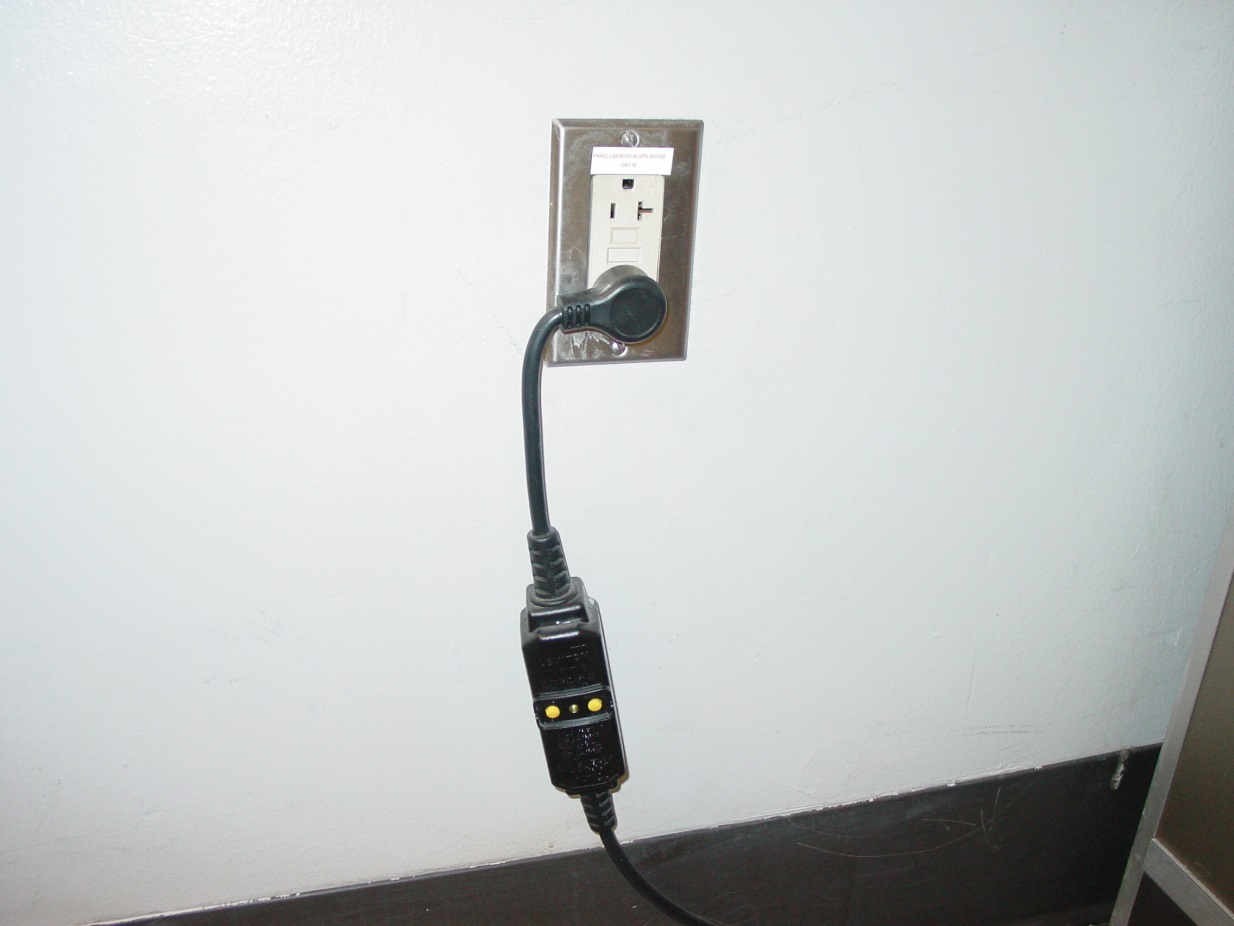 422.23 Tire Inflation and Automotive Vacuum Machines (New)
GFCI protection now required for all tire inflation and automotive vacuum machines provided for public
107
422.51 Vending Machines
GFCI protection has been expanded to hard-wired vending machines as well as cord and plug-connected vending machines.
108
424.66(A) Duct Heaters (Revised)
New provisions were put in place to require limited forms of working space about duct heaters for fixed electric space-heating equipment
109
[Speaker Notes: New provisions were put in place to require limited forms of working space about duct heaters for fixed electric space-heating equipment


(A)… Working space around electric enclosures for resistance heating element type duct heaters which are mounted on duct systems and contain equipment that requires examination, adjustment, servicing or maintenance while energized shall comply with Section 424.66(B)]
424.66(B)  Duct Heaters (New)
Where the enclosure is located in a space above a ceiling
110
[Speaker Notes: (B)  Limited Access. Where the enclosure is located in a space above a ceiling, all of the following shall apply:
(1) The enclosure shall be accessible through a lay-in type ceiling or access panel(s)
(2) The width of the working space shall be the width of the enclosure or a minimum of 762 mm (30 in.), whichever is greater
(3). All doors or hinged panels shall open to at least 90 degrees
(4). The space in front of the enclosure shall comply with Table 110.26(A)(1) depth requirements. Horizontal ceiling T-bar is permitted in this space]
430.52(C)(5) Power Electronic Devices
“Semiconductor fuses” intended to protect bypass contactors, isolation contactors, and conductors in a solid-state motor control system
111
[Speaker Notes: “Semiconductor fuses” intended to protect bypass contactors, isolation contactors, and conductors in a solid-state motor control system permitted in lieu of devices listed in Table 430.52

“Semiconductor” fuse replaces “suitable” fuses as the term “suitable” is vague and unenforceable]
445.11 Marking (Generators)
Marking required for generators to indicate when the neutral of the generator is bonded to the generator frame
112
[Speaker Notes: Marking required for generators to indicate when the neutral of the generator is bonded to the generator frame
 
Marking on generators rated more than 15 KW to include power factor, impedances, insulation system class, and time rating

Marking if generator is field modified by bonding the neutral to the frame

In order to determine if a generator is a separately derived system or not, installers, enforcers and users of the Code must be able to determine if the neutral conductor of the generator is bonded to the generator frame]
445.17 Generator Terminal Housings (New)
New requirement for terminal housings of generators rated 600 volts and less to comply with 430.12
113
445.18
Requires generators to be provided with a disconnect(s) that is lockable in the open position
114
[Speaker Notes: Requires generators to be provided with a disconnect(s) that is lockable in the open position unless:

The generator is cord – and plug connected or,
The driving means for the generator can be readily shut down, is rendered incapable of restarting, and is lockable in the off position, and, 
The generator is not arranged to operate in parallel with another generator or other source of voltage.]
445.20 GFCI Protection for Receptacles on Portable Generators
New GFCI requirements for portable
115
[Speaker Notes: New GFCI requirements added for portable generators and associated 125 volt, single phase, 15 or 20 ampere receptacles
Portable generators rated 15 kw and less
GFCI protection for all 125 volt, 15 and 20 ampere receptacles unless:
The generator is equipped with a 125/250 volt locking receptacle(s) and
The 125 volt 15 and 20 ampere receptacles are disabled when 125/250 volt receptacle is in use]
450.10 Grounding 
(Dry-Type Transformer Enclosures)
Grounding and bonding terminal bar in transformer enclosures not permitted to be installed on or over the vent screen portion of the enclosure
116
[Speaker Notes: Grounding and bonding terminal bar in transformer enclosures not permitted to be installed on or over the vent screen portion of the enclosure

Revision covers equipment grounding and system bonding connections in transformer enclosures

Exception for transformers with pigtail leads used as the connection means]
450.11(B)  Transformers (New)
Transformers can be supplied at the secondary voltage (reversed wired) only in accordance with the manufacturer’s instructions
117
[Speaker Notes: Transformers can be supplied at the secondary voltage (reversed wired) only in accordance with the manufacturer’s instructions

Manufacture of these “Bi- Directional” transformers will provide installation instructions detailing specific information as how the transformer should be connected when the primary and secondary are reversed

450.11(B) Source Marking. A transformer shall be permitted to be supplied at the marked secondary voltage provided the installation is in accordance with manufacturer’s instructions]
500.2 Definitions for Hazardous Locations
Combustible Dust
118
[Speaker Notes: Combustible Dust. Dust particles that are 500 micron or smaller (material passing a US No 35 Standard Sieve as defined in ASTM E 11, Standard Specification for Wire Cloth and Sieve for Testing Purposes) and present a fire or explosion hazard when dispersed and ignited in air.

Revised definition uses a particle size that is used in national and international area classification standards

Definition in 2013 edition on NFPA 499 does not provide an objective particle size benchmark]
500.8(C)(4) Equipment Temperature
Revised to specify that the temperature marking on equipment for Class II, Division 1 locations is based on the thermal effect of the equipment being blanketed in dust.
119
[Speaker Notes: Revised to specify that the temperature marking on equipment for Class II, Division 1 locations is based on the thermal effect of the equipment being blanketed in dust.

For equipment installed in a Class II, Division 1 location , the temperature class or operating temperature shall be based on the operation of  the equipment when blanketed with the maximum amount of dust that can accumulate on the equipment.

Clarifies that this marking is not based on the equipment being operated in “free air” which could result in potentially dangerous operating temperatures.]
501.10(A)(1)(e) Optical Fiber Cable
New provision permitting optical fiber optic cable Type OFNP, OFCP, OFNR, OFCR, OFNG, OFCG, OFN, and OFC in Class I, Division 1 locations.
120
[Speaker Notes: New provision permitting optical fiber optic cable Type OFNP, OFCP, OFNR, OFCR, OFNG, OFCG, OFN, and OFC in Class I, Division 1 locations.

Cables must be installed in raceways per 501.10(A)

These optical fiber cables shall be sealed in accordance with 501.15

Similar provisions added in Articles, 502, 505 and 506.]
501.10(B)(2)(3) Flexible Connections
Revised to permit interlocked armor Type MC cable with listed fittings as a method of making a flexible connection in a Class I, Division 2 location.
121
514.3(C) Motor Fuel Dispensing Stations in Boatyards and Marinas
Requirements for the installation of motor fuel dispensing equipment and associated piping at boatyards and marinas relocated from 555.21
122
516 Spray Application, Dipping, Coating, and Printing Process
Article 516 was revised and reorganized
The revised correlates with   NFPA 33 - 2011
123
517 Health Care Facilities
517 was revised to be more consistent with NFPA 99 Health Care Facilities Code and NFPA 101 Life Safety Code
124
517  Use of Isolated Ground Receptacles
Isolated Ground Receptacles are not allowed  in a patient care vicinity.
125
517.18(B) Patient Bed Location Receptacles
Increases the minimum number of receptacles at general care patient bed locations from four to eight.
126
[Speaker Notes: Increases the minimum number of receptacles at general care patient bed locations from four to eight.
Minimum number of branch circuits supplying the bed location remains the same
Correlates with NFPA 99]
517.19(B) Patient Bed Location Receptacles
Increases the minimum number of receptacles at critical care patient bed locations from six to 14
127
[Speaker Notes: Increases the minimum number of receptacles at critical care patient bed locations from six to 14
Minimum number of branch circuits supplying the bed location remains the same.
Correlates with NFPA 99.]
517.19(C)Operating Room Receptacles (New)
Minimum number of receptacles required in an operating room is 36.
128
[Speaker Notes: Minimum number of receptacles required in an operating room is 36.
At least 12 receptacles must be connected to either the normal system or a critical system branch circuit supplied by a different transfer switch than the one supplying other receptacles at this location.]
517.26 Application of Other Articles
The Life Safety Branch of the essential electrical system
129
[Speaker Notes: The Life Safety Branch of the essential electrical system shall meet the requirements of Article 700, except as amended by Article 517]
517.30(E) Receptacle Identification
Applies to receptacles supplied from the essential electrical system.
130
[Speaker Notes: Applies to receptacles supplied from the essential electrical system.
Currently requires cover plate or receptacle to be distinctively colored or marked.
New requirement for nonlocking-type 125, 15 and 20 ampere receptacles to have illuminated face or indicator light to indicate there is power to the receptacle.]
517.30(F) Coordination
Overcurrent devices for the essential electrical system required to be coordinated
131
[Speaker Notes: Overcurrent devices for the essential electrical system required to be coordinated for fault events that exceed 0.1 seconds.

Correlates with NFPA 99 requirements covering coordination of overcurrent protective devices.

Informational Note added to explain that coordination as used in this section does not cover the full range of overcurrent conditions.]
547.5(F) Separate Equipment Grounding Conductor (Agricultural Buildings)
An insulated or covered aluminum or copper equipment grounding conductor (EGC) is now permitted for underground agricultural building installations.
132
[Speaker Notes: An insulated or covered aluminum or copper equipment grounding conductor (EGC) is now permitted for underground agricultural building installations.
Previously language only permitted a copper EGC due to corrosion and oxidation, and exposure to the many contaminates present in and around livestock facilities.
This EGC for underground use must be insulated or covered; therefore, the metal used inside the insulated material is irrelevant since the conductor is protected by this insulation.
It should be noted that 250.120(B) requires aluminum conductors to not be terminated within 450 mm (18 in.) of the earth.]
555.15(B) and (C) Type and Sizes of EGCs (Marinas and Boatyards)
An insulated aluminum or copper equipment grounding conductor (EGC) is now permitted at marinas and boatyards.
133
[Speaker Notes: An insulated aluminum or copper equipment grounding conductor (EGC) is now permitted at marinas and boatyards.
Previous language only permitted copper EGCs in this application. 
Limiting EGCs used in marina and boatyard wiring systems to copper only is not justifiable.
Aluminum conductors are well-suited for the application and commonly available.
Aluminum ungrounded and grounded neutral conductors have operated satisfactorily for decades in marina and boatyard installations.]
590.4(D)(2) Temporary Installations
(D)(2) Receptacles in Wet Locations.  “Extra-duty” receptacle covers required for temporary installations at one- and two-family dwellings
134
[Speaker Notes: (D)(2) Receptacles in Wet Locations.  “Extra-duty” receptacle covers required for temporary installations at one- and two-family dwellings

Revised to correlate with the deletion of the exception to the “extra-duty” cover requirement for one- and two-family dwellings in 406.9(B)(1)]
590.4(J) Temporary Installations - Support
Branch circuits are not to be installed on the floor or the ground.
135
600.6(A)(1) Disconnects.
At Point of Entry to a Sign Enclosure.
Disconnecting means
136
[Speaker Notes: At Point of Entry to a Sign Enclosure.
Disconnecting means shall be located at the point where sign supply conductor enter the sign enclosure or pole supporting the sign.
Shall disconnect all supply conductors at the point they enter the enclosure of the sign or pole.
Disconnecting means not required for branch circuit or feeder conductor passing through the sign if the conductors are enclosed in a listed Chapter 3 raceway.

Substantiation (in part) As recently as 12 October 2011, a master electrician was electrocuted while performing maintenance on a sign in Centerville, MN.]
Article 600.32(A)(1) Installation
Revised by deleting PVC and RTRC
137
[Speaker Notes: Revised by deleting PVC and RTRC from permitted wiring methods for the installation of neon secondary conductors operating at over 1000 v.

Operating temperature of GTO cable 105⁰ C or 120⁰ C exceeds the 90⁰ C operating temperature of these two nonmetallic raceways.]
Article 605.2 Office Furnishings
Cubicle panels, partitions, study carrels, work stations, desks, shelving systems, and storage units that may be mechanically and electrically interconnected to form an office furnishing system.
138
[Speaker Notes: 605.2 Office Furnishings. Cubicle panels, partitions, study carrels, work stations, desks, shelving systems, and storage units that may be mechanically and electrically interconnected to form an office furnishing system.

Revised to expand scope of the office furnishings covered by the requirements of Article 605 to more than just lighting accessories and wired partition.]
610.31 Runway Conductors & 610.32 Disconnecting Means
Runway conductor, crane, and monorail hoist disconnecting means
139
[Speaker Notes: Revised to require runway conductor, crane, and monorail hoist disconnecting means to be one of the types specified in 430.109

Revised to require disconnecting means to be able to be locked in the open position in accordance with 110.25.]
620.22(B)
(B) Air-Conditioning and Heating Sources.
140
[Speaker Notes: (B) Air-Conditioning and Heating Sources. A separate branch circuit shall supply the air-conditioning and heating units on each elevator car. The overcurrent device protecting the branch circuit shall be located in the elevator machine room or control room/machinery space or control space.

Revise to correlate with similar Article 620 requirements in which the term “separate“ is used.]
620.62
system of selective coordination be:
141
[Speaker Notes: Revised to require system of selective coordination be:
Selected by a licensed professional engineer or other qualified person engaged primarily in the design, installation, or maintenance of electrical systems.
Documented and made available to those authorized to design, install, inspect, maintain, and operate the system.]
625.41 Rating (formerly 625.14)
Load management system
142
[Speaker Notes: Where an automatic load management system is used the maximum electric vehicle supply equipment load on a service feeder shall be the maximum load permitted by the automatic load management system.]
625.44 EVSE Equipment Connections
Cord and Plug
(A) Nonlocking, 2-pole, 3-wire grounding-type receptacle outlets

(B) Nonlocking, 2 pole, 3 wire and 3 pole, 4 wire grounding type receptacle outlets 

Other electric vehicle supply equipment
143
[Speaker Notes: Cord and Plug
(A) Nonlocking, 2-pole, 3-wire grounding-type receptacle outlets rated 125 V single phase 15 and 20 amperes or from a supply of less than 50 volts dc.
(B) Nonlocking, 2 pole, 3 wire and 3 pole, 4 wire grounding type receptacle outlets rated not more than 250 volts and 50 amperes.
EVSE is fastened in place to facilitate any of the following:
Ready removal for interchange
Facilitation of maintenance and repair
Reposition of portable, moveable or EVSE fastened in place
Power supply cord length limited to 1.8 m (6 ft)
Receptacles located to avoid physical damage to flexible cord.
All other electric vehicle supply equipment shall be permanently wired and fastened in place.]
625.52(B)(4)
New provision covering EVSE supplied by dc circuits of less than 50 volts
144
[Speaker Notes: New provision covering EVSE supplied by dc circuits of less than 50 volts
Allow for charging systems associated with smaller EVs such as neighborhood vehicles
Equipment must be provided with ventilation marking per 625.17(C)
Ventilation rates for dc charging equipment including in Tables 625.52(B)(1) & (B)(2)]
645.4 Information Technology Equipment
New exception permitting alternative to automatic shutdown of air circulations systems in room containing critical operations data systems.
145
[Speaker Notes: New exception permitting alternative to automatic shutdown of air circulations systems in room containing critical operations data systems.
Information Technology Equipment can incur significant damage within minutes of air circulation system shutdown
 Critical operations date systems are required to be staffed 24/7 so there are personnel available to carry out a manual shutdown procedure
Procedure can allow for specific protocols based on the type and degree of the fire hazard]
645.15 Grounding
New provision added covering the use of auxiliary grounding electrodes for ITE equipment
146
[Speaker Notes: New provision added covering the use of auxiliary grounding electrodes for ITE equipment

Installation must comply with 250.54]
680.21(C) GFCI Protection
GFCI protection of single phase 120 through 240 volt
147
[Speaker Notes: Required for GFCI protection of single phase 120 through 240 volt circuits supplying pool pump motors have been expanded to cover all circuit ampere rating.]
680.22 Lighting Receptacles and Equipment
Receptacles that provide power for water-pump motors or for other loads directly related to the circulation and sanitation system.
148
[Speaker Notes: Revision deletes “locking-type” requirement for receptacles that provide power for water-pump motors or for other loads directly related to the circulation and sanitation system.]
680.22(A)(3) Other Receptacles Location
15 or 20 ampere, 125 volt, convenience receptacle outlet to be installed  not less than 6  from all permanently installed swimming pools regardless of occupancy type.
149
[Speaker Notes: Revision requires a 15 or 20 ampere, 125 volt, convenience receptacle outlet to be installed  not less than 6  from all permanently installed swimming pools regardless of occupancy type.]
680.25(A)(1) Exception
Exception: A feeder within a one-family dwelling unit or two-family dwelling unit between a remote panelboard and service
150
[Speaker Notes: Exception: A feeder within a one-family dwelling unit or two-family dwelling unit between a remote panelboard and service equipment shall be permitted to run in flexible metal conduit or an approved cable assembly that includes an insulated equipment grounding conductor within its outer sheath.  The equipment grounding conductor shall comply with 250.24(A)(5)]
680.42(A)(1)Exception
Removes the 6 ft length restriction for liquidtight flexible metal or liquidtight flexible nonmetallic conduit or external to the hot tub enclosure.
151
680.42(B) Bonding
Equipotential bonding of perimeter surfaces in accordance with 680.26(B)(2) is no longer required for spas and hot tubs installed outdoors
152
[Speaker Notes: Equipotential bonding of perimeter surfaces in accordance with 680.26(B)(2) is no longer required for spas and hot tubs installed outdoors where:
The spa or hot tub shall be listed as a self-contained spa for aboveground use.
The spa or hot tub shall not be identified as suitable only for indoor use.
The installation shall be in accordance with the manufacturer’s instructions and shall be located on the above grade.
The top rim of the spa or hot tub shall be at least 71 cm (28 in) above all perimeter surfaces that are within 76 cm (30 in) measured horizontally from the spa or hot tub. The height of nonconductive external steps for entry to or exit from the self-contained spa shall not be used to reduce or increase this rim.]
690.12 Rapid Shutdown of PV Systems on Buildings
PV system circuit installed on or in buildings shall include a rapid shutdown function that controls specific conductors
153
[Speaker Notes: PV system circuit installed on or in buildings shall include a rapid shutdown function that controls specific conductors

Applies only to PV system conductors of more than 1.5 m (5 ft) in length inside a building, or more than 3 m (10 ft) from a PV array.
Controlled conductors limited to not more than  30 volts and 240 volt amperes within 10 seconds of rapid shutdown initiation
Voltage and power measured between any two conductors and between any conductor and ground
Rapid shutdown initiation methods must be labeled in accordance with 690.56(C)
Rapid shutdown equipment must be listed and identified.]
690.47(D) Additional Auxiliary Electrodes
Restores requirement in 690.47(D) of 2008 NEC
154
[Speaker Notes: Additional grounding electrode installed per 250.52 and 250.54
Located at ground-and pole mounted PV arrays and as close as practicable to roof-mounted PV array.
Electrode to be connected directly to the array frame(s) or structure.
Grounding electrode conductor sized per 250.166
Not permitted as substitute for required equipment bonding or equipment grounding conductor.
The structure of a ground-or pole mounted PV array permitted as grounding electrode if it meets 250.52
Roof-mounted PV arrays permitted to use metal frame of a building or structure if frame meets 250.52(A)(2)
Not required where load served by the array is integral with the array.
Not required if located within 1.8 m (6 ft) of premises-wiring electrode
Main function – lightning protection
Restores requirement in 690.47(D) of 2008 NEC]
690.56(C)Facilities With Rapid Shutdown
Apply to a building or structure with a utility service and a PV system

PHOTOVOLTAIC SYSTEM EQUIPPED WITH RAPID SHUTDOWN
155
[Speaker Notes: Where conditions specified in 690.12 apply to a building or structure with a utility service and a PV system, a permanent plaque or directory must be installed and read

-PHOTOVOLTAIC SYSTEM EQUIPPED WITH RAPID SHUTDOWN

Plaque or directory to be reflective,
All letters capitalized
Minimum height of 3/8 in.
While letters on red background
Location of plaque not specified – must be acceptable to AHJ]
694 – Wind Electric Systems
694.1 Scope.
156
[Speaker Notes: 694.1 Scope. The provisions of this article apply to the wind (turbine) electric systems that consist of one or more wind electric generators. These systems can include generators, alternators, inverters and controllers.

No Longer limits individual turbines to 100 KW or less(small wind electric system)]
695.3(F)(2) Overcurrent Device Selection
Permits  use of instantaneous trip circuit breaker (magnetic only)
157
[Speaker Notes: Permits  use of instantaneous trip circuit breaker (magnetic only) in lieu of overcurrent devices rated to carry the locked rotor current of fire pump indefinitely (695.4(B)(2)(a)(2).
Must be part of a transfer switch assembly listed for fire pump service that complies with 695.4(B)(2)(a)(2)
Instantaneous trip circuit breaker use is controlled by 430.52(C)(3),]
695.6(D) Pump Wiring
Electrical connections at motor terminal boxes must be made with listed means of connection.
158
[Speaker Notes: Electrical connections at motor terminal boxes must be made with listed means of connection.
Twist-on, insulation-piercing-type, and soldered wire connectors not permitted.
Vibration of motor could compromise these types of connections.
Consistent with requirements for motor connections in NFPA 79.]
700.8 Surge Protection
Surge protection required to be installed in or on all emergency switchboards and panelboards
159
700.12(B)(6), 701.12(B)(5) & 702.12 Outdoor Generator Sets
Disconnecting means that meet 445.18
160
[Speaker Notes: Revised to recognize a disconnecting means that meet 445.18

Section 225.36 only applies when the conductors terminate in a disconnecting means at the building or structure]
700.16 Emergency Illumination
Emergency illumination, indoor at disconnects
161
[Speaker Notes: Revised to require emergency illumination at indoor areas where disconnects required by 225.31 & 230.70 when the building or structure is provided with and emergency system]
700.27 & 701.27 Selective Coordination
Ground Fault Protection

Must be selected by a licensed professional engineer or other qualified persons
162
[Speaker Notes: Must be selected by a licensed professional engineer or other qualified persons
Engaged primarily in the design, installation, or maintenance of electrical systems
The selection is documented and made available to those authorized to design, install, inspect, maintain, and operate the system.]
700.19 Multiwire Branch Circuits (New)
Multiwire branch circuits
163
[Speaker Notes: Prohibits multiwire branch circuits from supplying emergency lighting and power loads
To reduce the possibility of complete loss of emergency lighting or power in an area if the circuit disconnecting means is opened]
700.24 Directly Controlled Luminaires
The directly controlled luminaire (typically dimmable LED)
164
[Speaker Notes: Where the luminaire responds to an external control (typically dimmable LED)
The directly controlled luminaire and external bypass controls must be individually listed for use on emergency systems.]
700.7(B), 701.7(B) & 702.7(B) Marking Requirements
Labels must comply with 110.21(B)
165
702.7(C) Power Inlet
Required Warning
	
WARNING

FOR CONNECTION OF A SEPERATELY DERIVED (BONDED NEUTRAL) SYSTEM ONLY OR 

FOR CONNECTION OF A NONSEPARATELY DERIVED (FLOATING NEUTRAL) SYSTEM ONLY
166
[Speaker Notes: Requires a marking of the system type at a flanged inlet
	
WARNING

FOR CONNECTION OF A SEPERATELY DERIVED (BONDED NEUTRAL) SYSTEM ONLY OR 

FOR CONNECTION OF A NONSEPARATELY DERIVED (FLOATING NEUTRAL) SYSTEM ONLY]
702.12 Disconnecting Means
Disconnecting Means not required at flanged inlets or other cord and plug connections for 15 kW or less portable generators
167
705.31 Location of Overcurrent Protective Device
Power production sources connected on the line side of service disconnecting means
168
[Speaker Notes: Applies to power production sources connected on the line side of service disconnecting means
Overcurrent protection must be not more than 10 ft. from interconnection location
Protects other power production source conductors from primary utility source fault current
Exception permits cable-limiters or current-limited circuit breakers where OCPD cannot be located within 10 ft.]
725.3(K) and (L) Installation of Conductors / Corrosive, Damp or Wet Locations
(K) Cables installed in raceways or cable trays shall not be run with any pipe, tube, or equal for steam water, air, gas, drainage, or any service other than electrical

(L) Class 2 and Class 3 cables installed in corrosive, damp, and wet locations shall be suitable for use
169
[Speaker Notes: (K) Cables installed under Article 725 in raceways or cable trays shall not be run with any pipe, tube, or equal for steam water, air, gas, drainage, or any service other than electrical (See 300.8)

(L) Class 2 and Class 3 cables installed in corrosive, damp, and wet locations shall be suitable for use in these conditions and comply with 110.11, 300.5(B), 300.6, 300.9 and 310.10(G)]
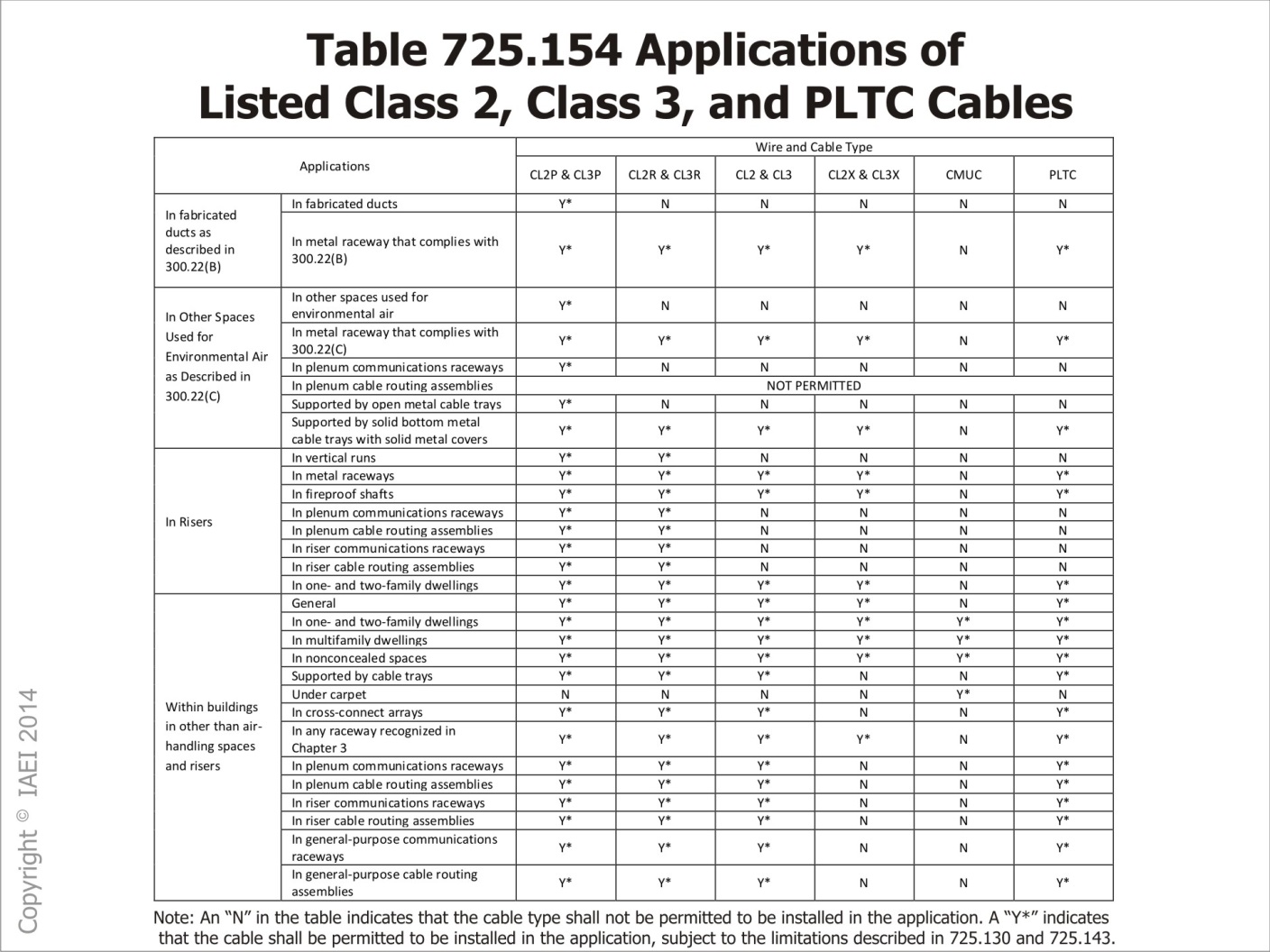 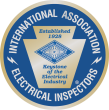 725.154 and Table 725.154
Applications of Listed Class 2,  Class 3, and PLTC Cables


      Table 725.124 Applications of Listed Class 2,  Class 3, and    PLTC Cables in Buildings
171
[Speaker Notes: 725.154 now covers Class 2 and Class 3 cable substitutions, Class 2, Class 3, PLTC circuit integrity (CI) cable or electrical circuit protective systems, and thermocouple circuits.

      Much of what was covered in 725.154 was moved to new 725.135 titled, “Installation of Class 2, Class 3 and PLTC Cables.”

      New Table 725.154 titled, “Applications of Listed Class 2, Class 3 and PLTC Cables in Buildings” with simplified, descriptive requirements is in an easy-to-read table format.]
725.154 and Table 725.154 Applications of Listed Class 2, Class 3, and LTC Cables in Buildings - Changes
Was 					Now
Plenums				725.135 (B) and (C)
Risers				725.135 (D), (F) and (G)
Cable Trays			725.135 (H)
Industrial Establishments		725.135(J)
Other Wiring Within Buildings	725.135 (K), (L) and (M)
Cross Connect			725.135 (I)
Class 2 and 3 Substitutions	725.154 (A)
Class 2, 3 PLTC and CI		725.154 (B)
Thermocouple Circuits		725.154 (C)
172
760.3(D) Corrosive, Damp, or Wet Locations
Cables installed in corrosive, damp, and wet locations shall be suitable for use.
173
[Speaker Notes: Cables installed in corrosive, damp and wet locations shall be suitable for use in these conditions and comply with 110.11, 300.5(B), 300.6, 300.9, and 310.10(G).]
760. 53(B)(3)Multi-conductor NPLFA Cables
(B)(3) Cables installed in vertical runs and penetrating one or more floors or cables installed in vertical runs in shafts, shall be Type NPLFR.
174
[Speaker Notes: (B)(3) Cables installed in vertical runs and penetrating one or more floors or cables installed in vertical runs in shafts shall be Type NPLFR. Floor Penetrations requiring Type NPLFR shall contain only cables suitable for riser plenum use.

This section now requires cables that "penetrate from floor to floor” to be “Riser Rated”. The previous language only required a “Riser Rated Cable” if the vertical run penetrated “more than one floor”.

760.135(D) for PLFA cables]
770.24 Mechanical Execution of Work
Revised to require cable ties used to secure optical fiber plenum cables in other space used for environmental air (plenums) to be listed as having low smoke and heat release properties.
175
[Speaker Notes: Revised to require cable ties used to secure optical fiber plenum cables in other space used for environmental air (plenums) to be listed as having low smoke and heat release properties.

For correlation with existing requirements in NFPA 90A for ceiling cavity and raised floor plenums.  Also added to 800.24, 820.24, and 840.24]
800.113(C) Other Spaces for Environmental 
Air (Plenums)
Types CMP, CMR, CMG, CM, and CMX cables
176
[Speaker Notes: Types CMP, CMR, CMG, CM, and CMX cables
Installed in plenum communication raceways, riser communications raceways, and general purpose communication raceways
Supported by solid bottom metal cable trays with solid metal covers (no ventilating openings)
Provides alternative to CMP cable and plenum communication raceways in ceiling and floor air handling spaces.]
820.100(B)(3)(2)
Covers acceptable grounding electrodes in buildings or structures without an intersystem bonding termination or grounding means.

Revised to prohibit the use of :
Hot water pipes
Steam pipes
Air terminal conductors
177
[Speaker Notes: Covers acceptable grounding electrodes in buildings or structures without an intersystem bonding termination or grounding means.

Revised to prohibit the use of :
Hot water pipes
Steam pipes
Air terminal conductors

Only acceptable grounding electrodes are those covered in 250.52(A)(1) through (4) and (A)(5), (A)(7), & (A)(8).]
830.113(C) Other Spaces for Environmental Air (Plenums)
Type BLP, BMR, BM, BL, and BLX cables
178
[Speaker Notes: Type BLP, BMR, BM, BL, and BLX cables
Installed in plenum communications raceways, riser communications raceways, and general purpose communication raceways.
Supported by solid bottom metal cable trays with solid metal covers (no ventilating openings).
Provides alternative to BLP cable and plenum communication raceways in ceiling and floor air heating spaces.]
END
179
Questions?
180
Reviewed by
CMP 1 	David Hittinger
CMP 1	Ben Dunford
CMP 2	Steve Thorwegen
CMP 3	Adam Corbin
CMP 6	Jerry Kent
CMP 7	Chris Fahrenthold
CMP 8 	Ken Hengst
CMP 9	Kevin Breen
CMP 11 	Terry Cole
CME 11	Terry Cromer
CMP 14 	Robert Jones
CMP 16	Luigi Prezioso 
CMP 19	David Johnson